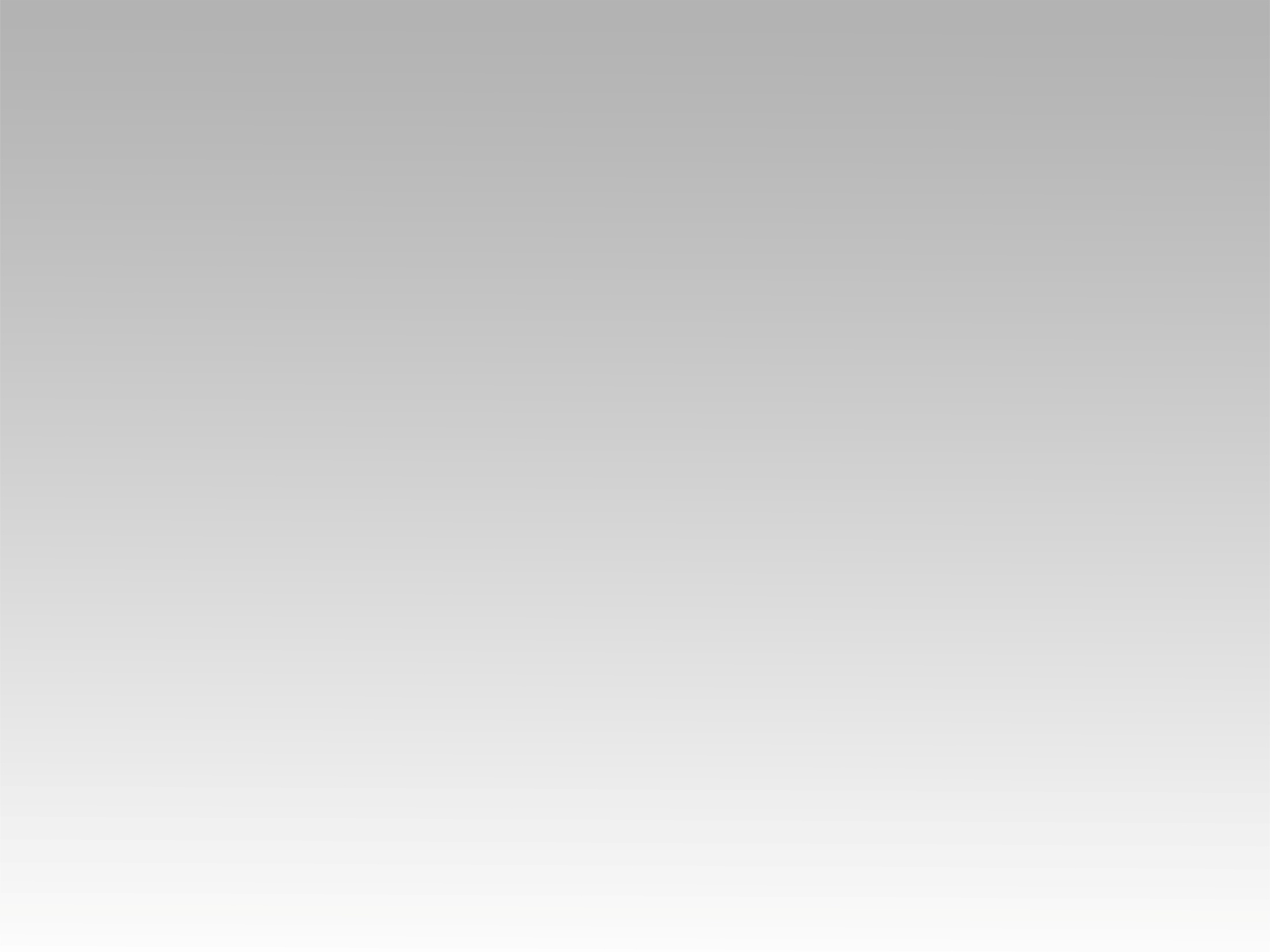 ترنيـمــة
أرنم للربِ فإنه قد تعظَّمَ
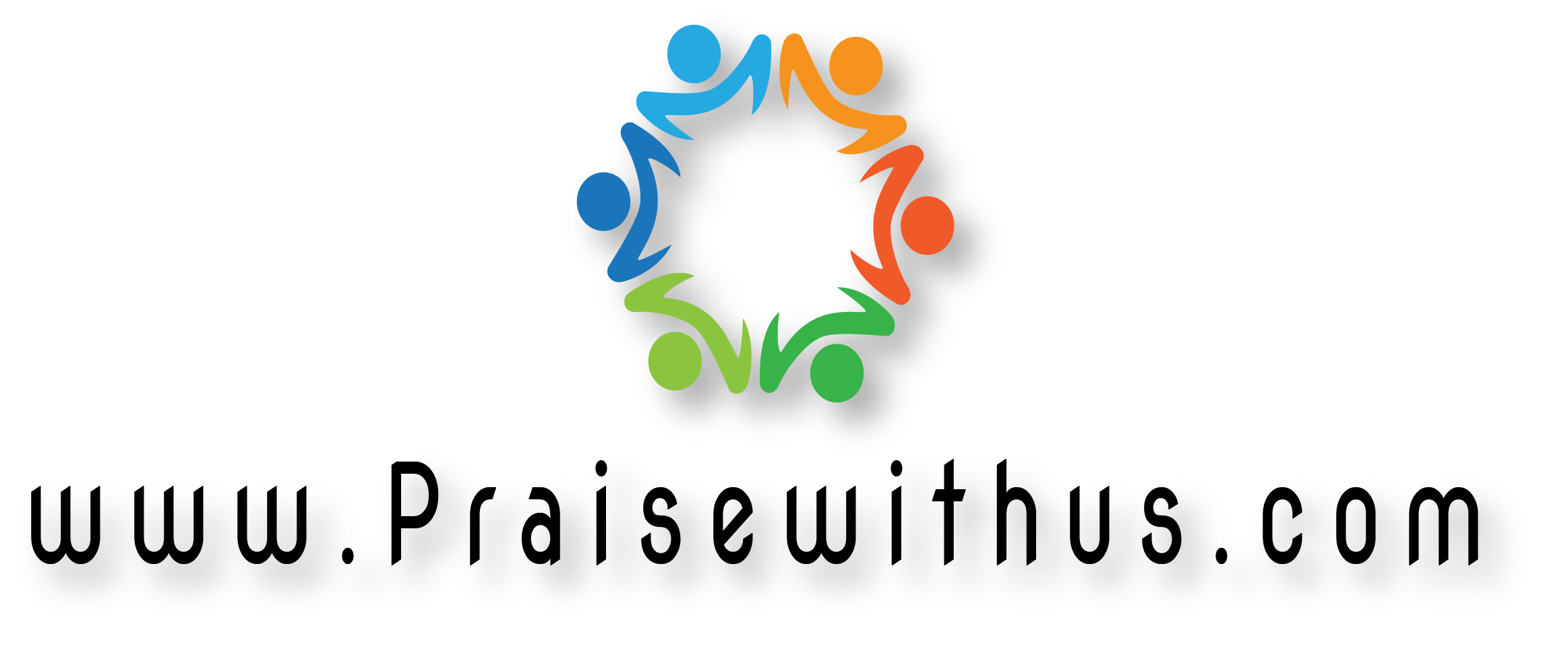 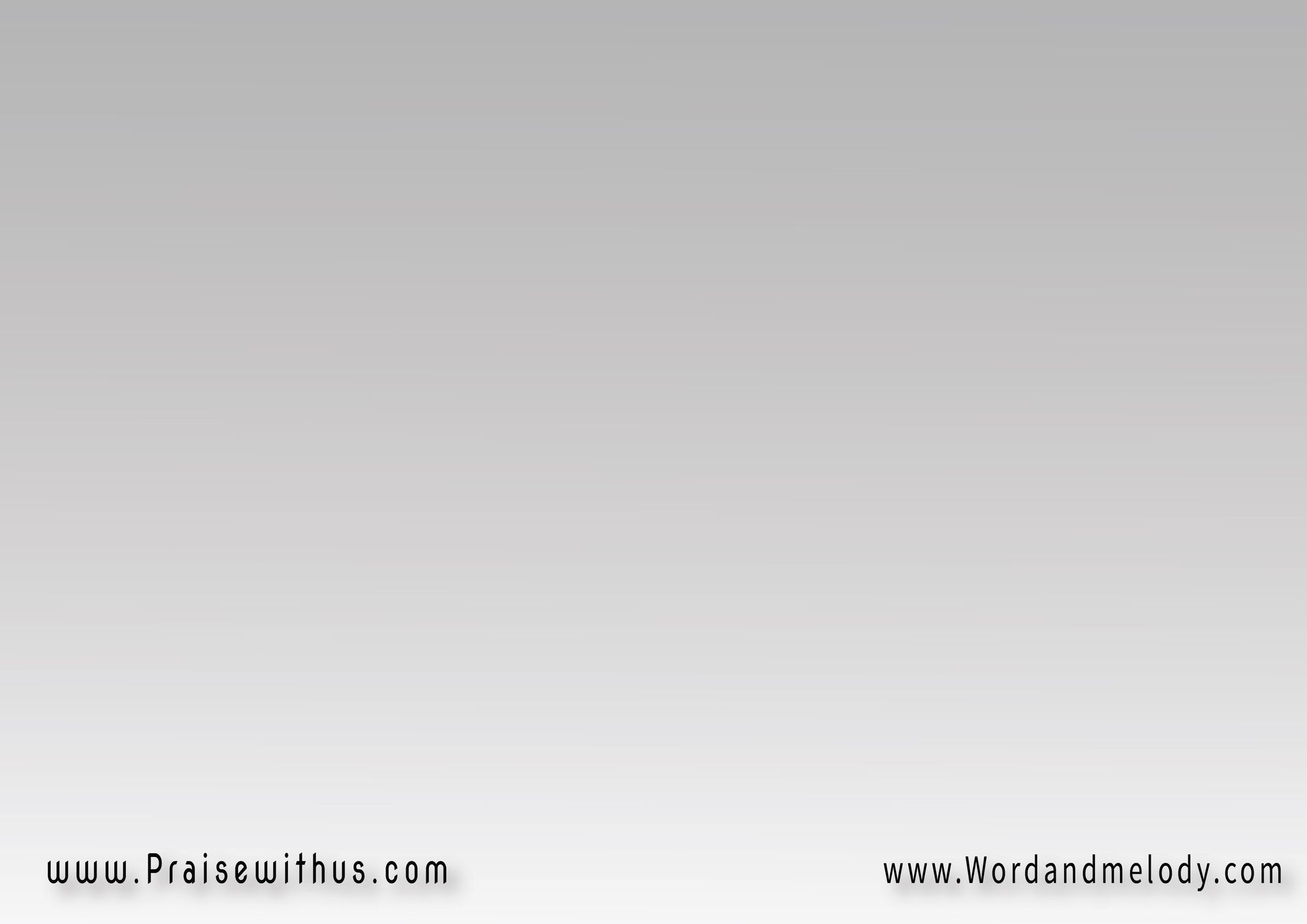 1- أرنم للربِ فإنه قد تعظَّمَبالمجد الفرس وراكبَهطرحهما في البحرِ وتمجد
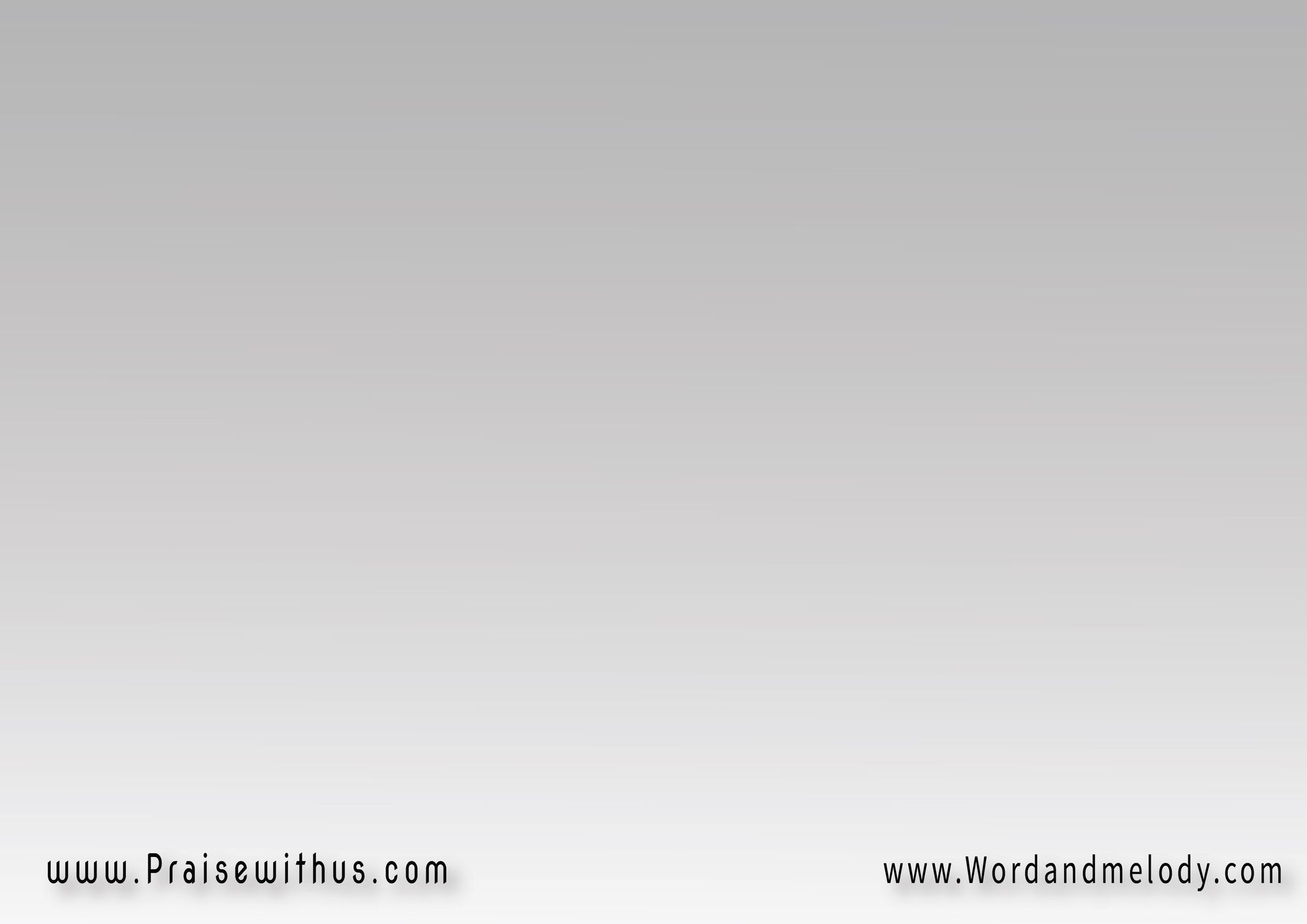 الربُّ قوتيونشيدُ عِزتيوقد صارَ خلاصي
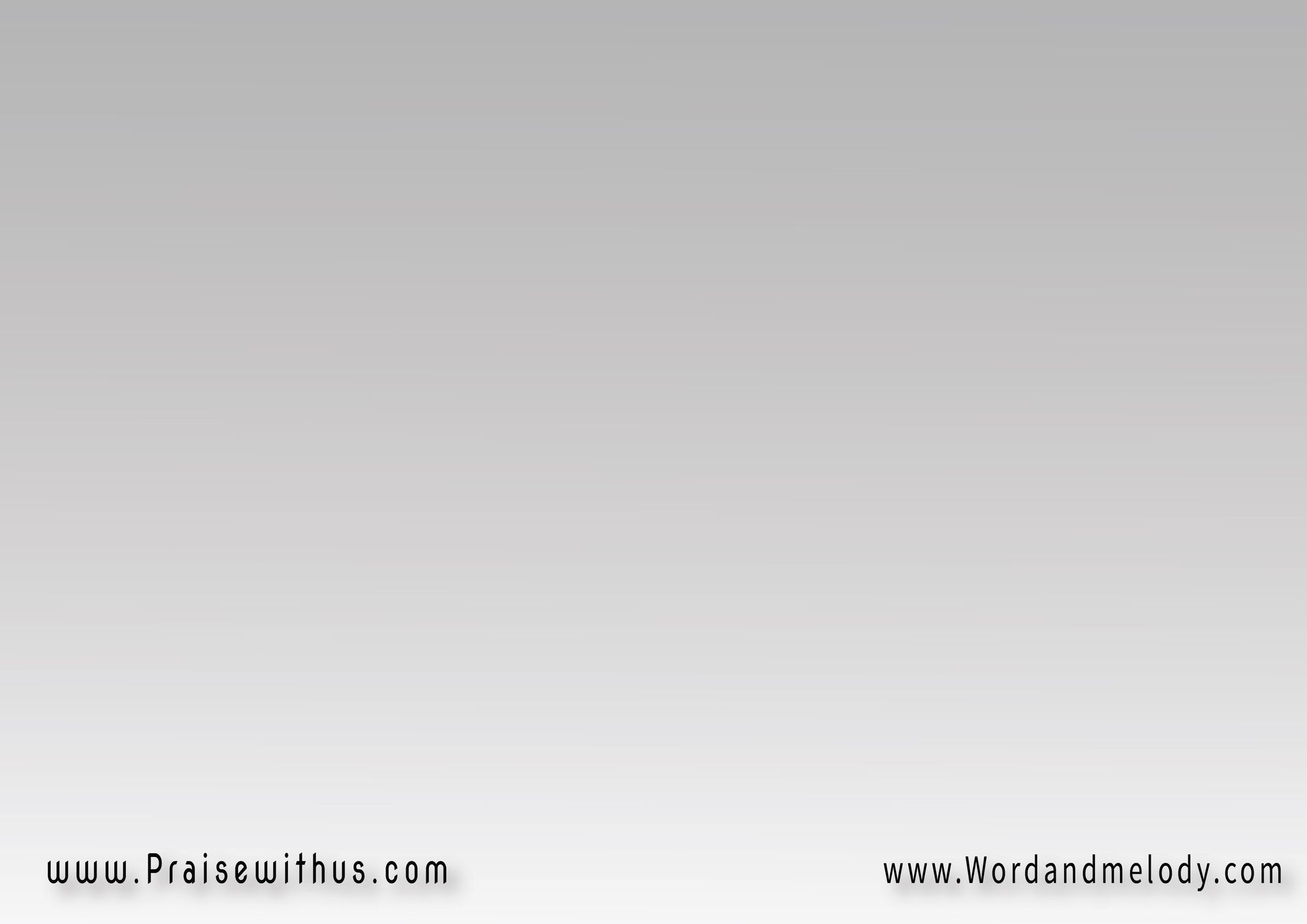 هذا هو إلهيأعلنُ مجدَهوأعلِّي إلهُ أبائي
الربُّ رجلُ الحربِ،الرب يهوه اسمُهُ مركباتُ فرعونَ،وجنودُ جيشُهُ
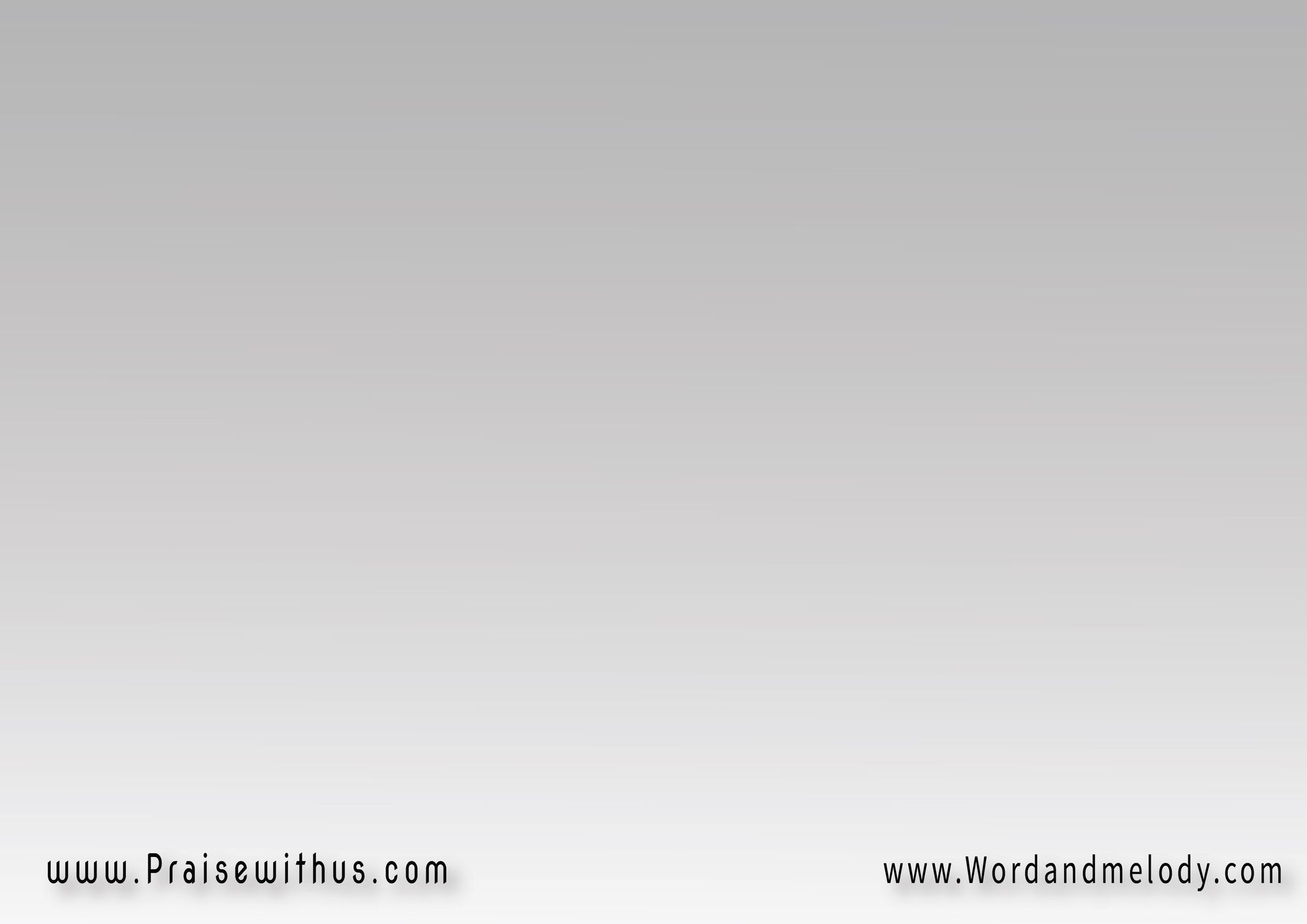 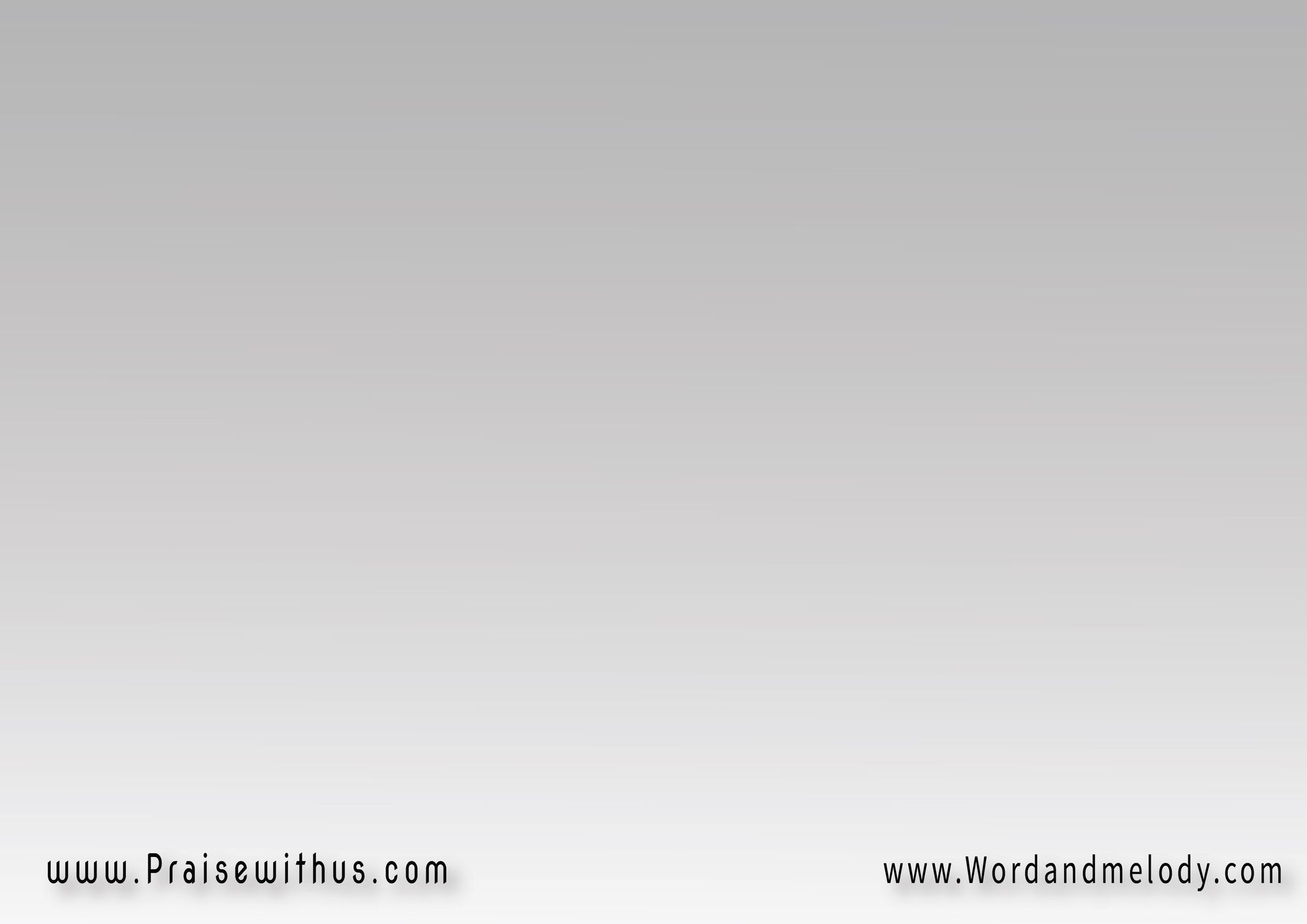 ألقاهما،في البحر عظموا الربَّ معي
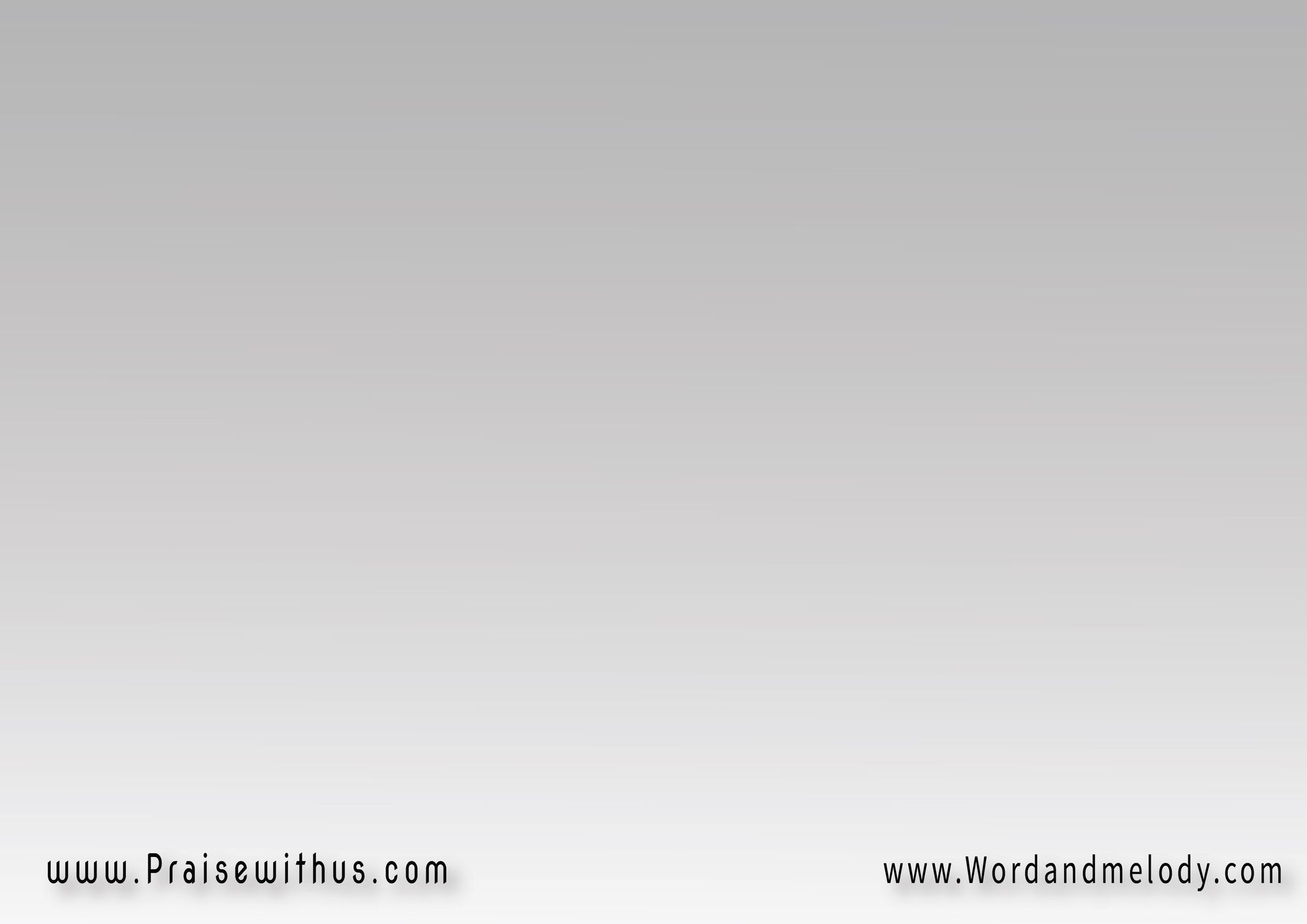 2- نخبةُ قواد فرعون،أفضلُ جنودِه،
المركبية،أغرقَهم في البحر
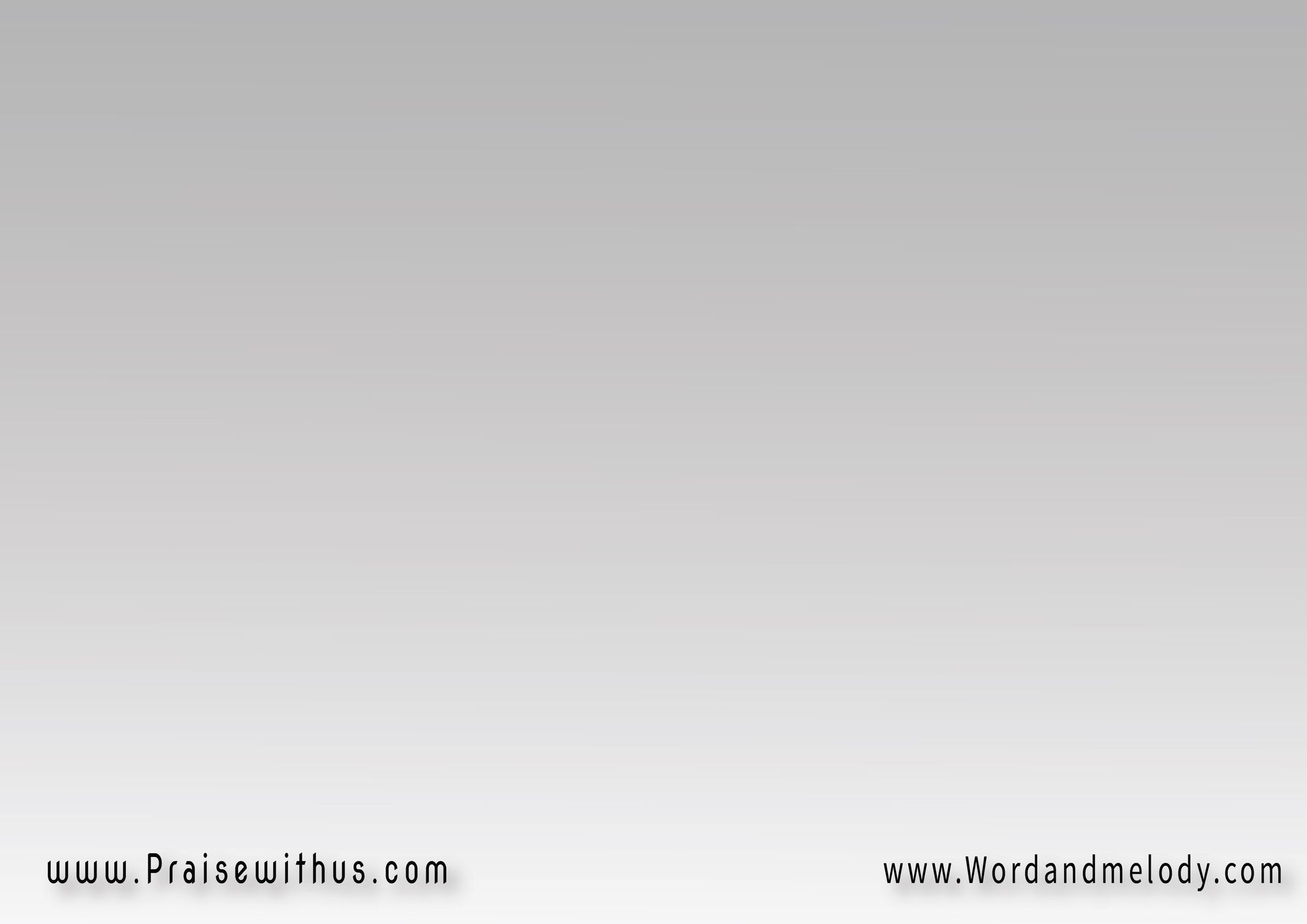 تغطيهُم المياه،مياهُ اللججِ،قد هبطوا،في الأعماق كحجر
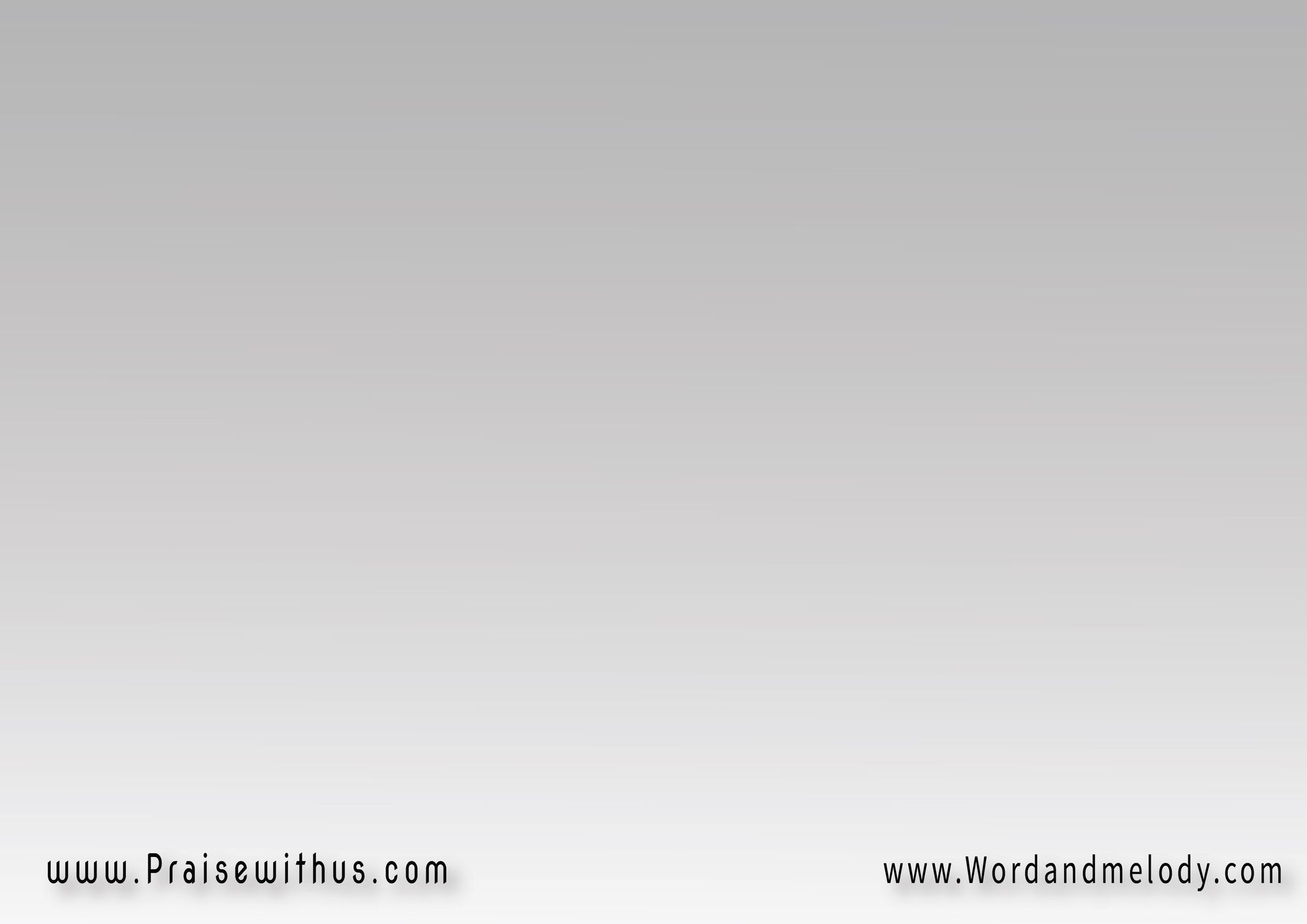 يمينك ياربُّ،معتزه بالقدرةِيمينك يارب،تحطمُّ العدوَ
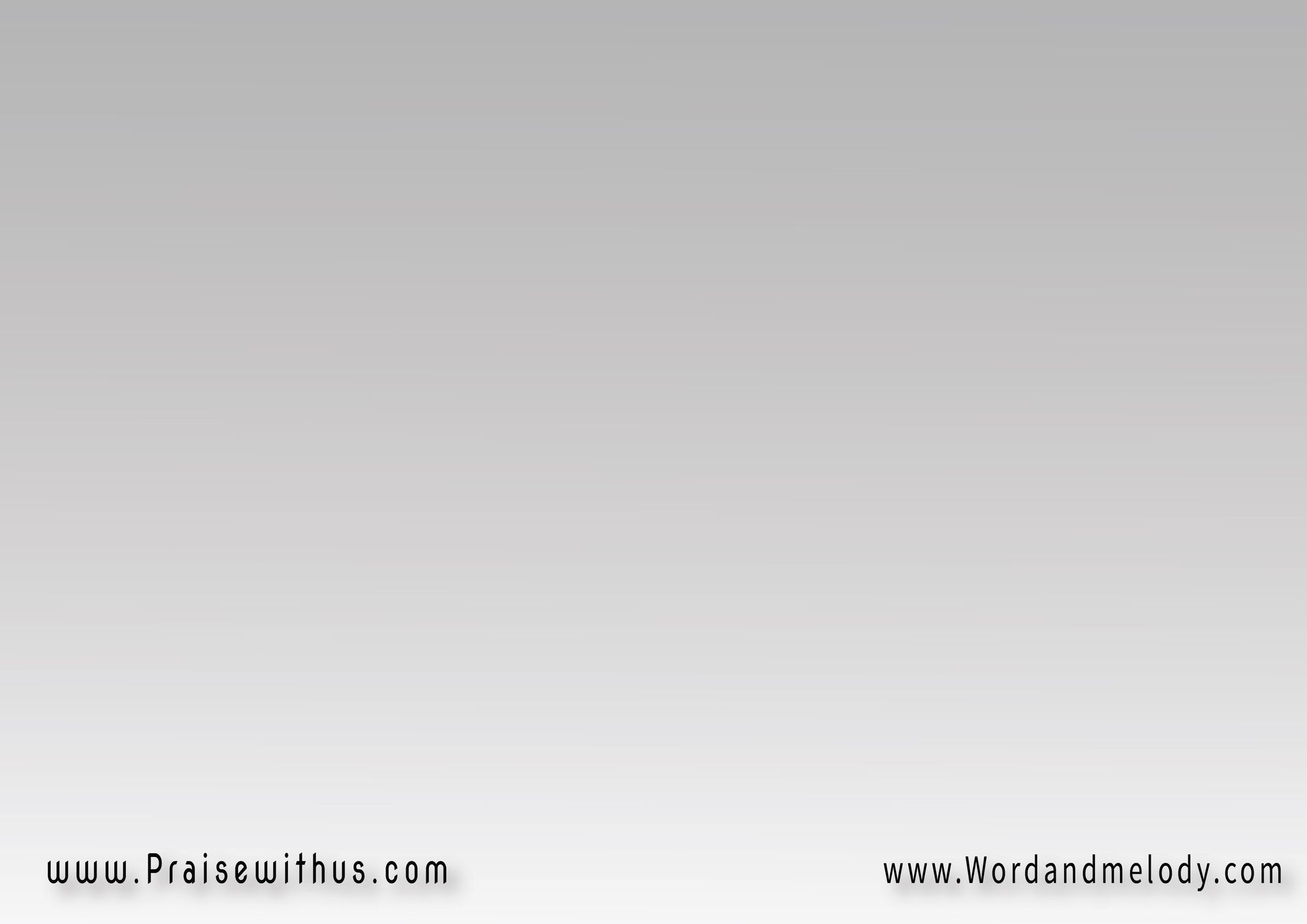 تســحقُ،مقاوميك بكثــــــرةِ عظمتِك
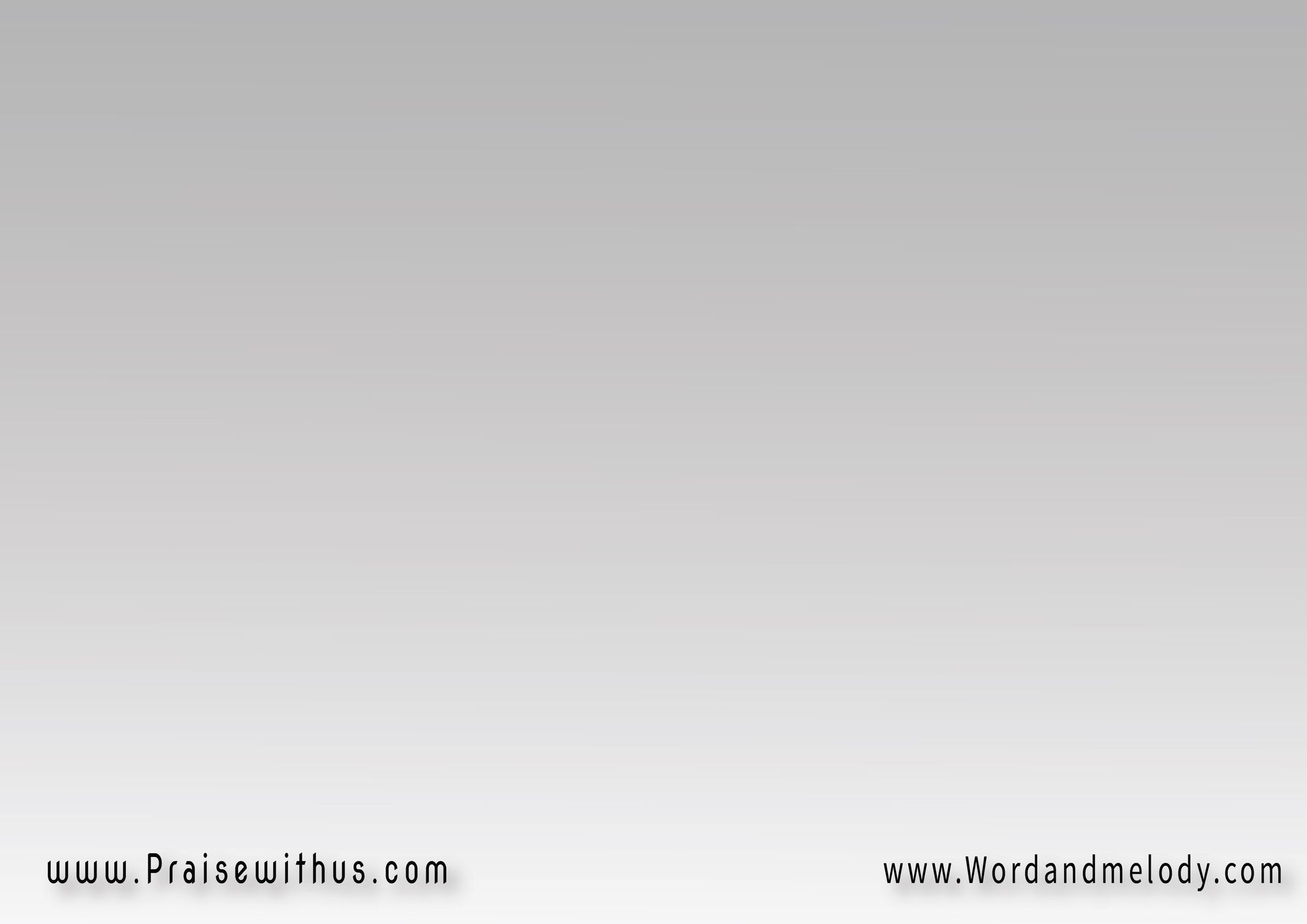 3-تُرسلُ سخطك،فيأكُلُهُم كالقش،وبنفختك،تكومتِ المياه
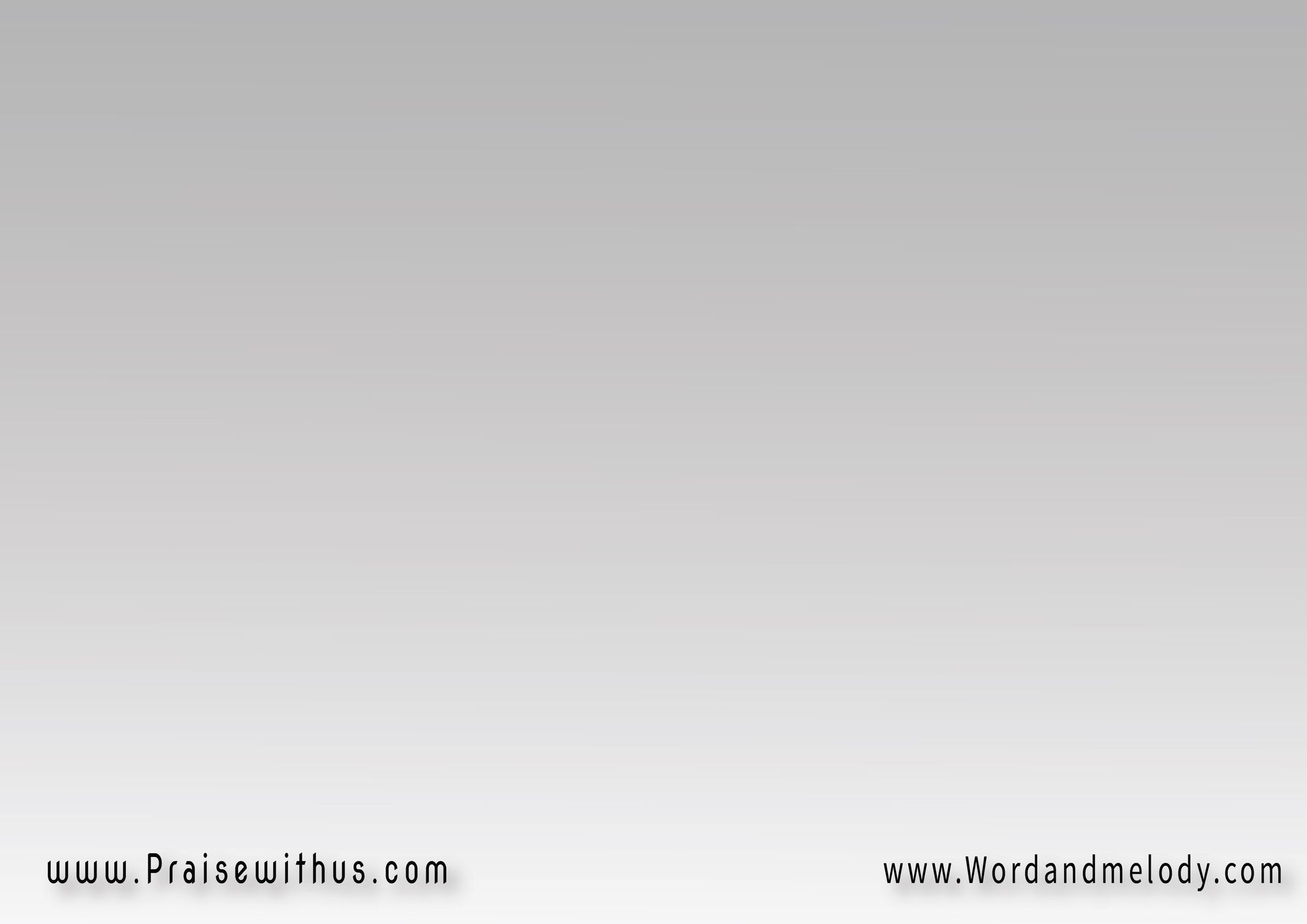 وانتصبت أمواجُها،كالسدِ وتجمدت،اللججُ في قلب البحر
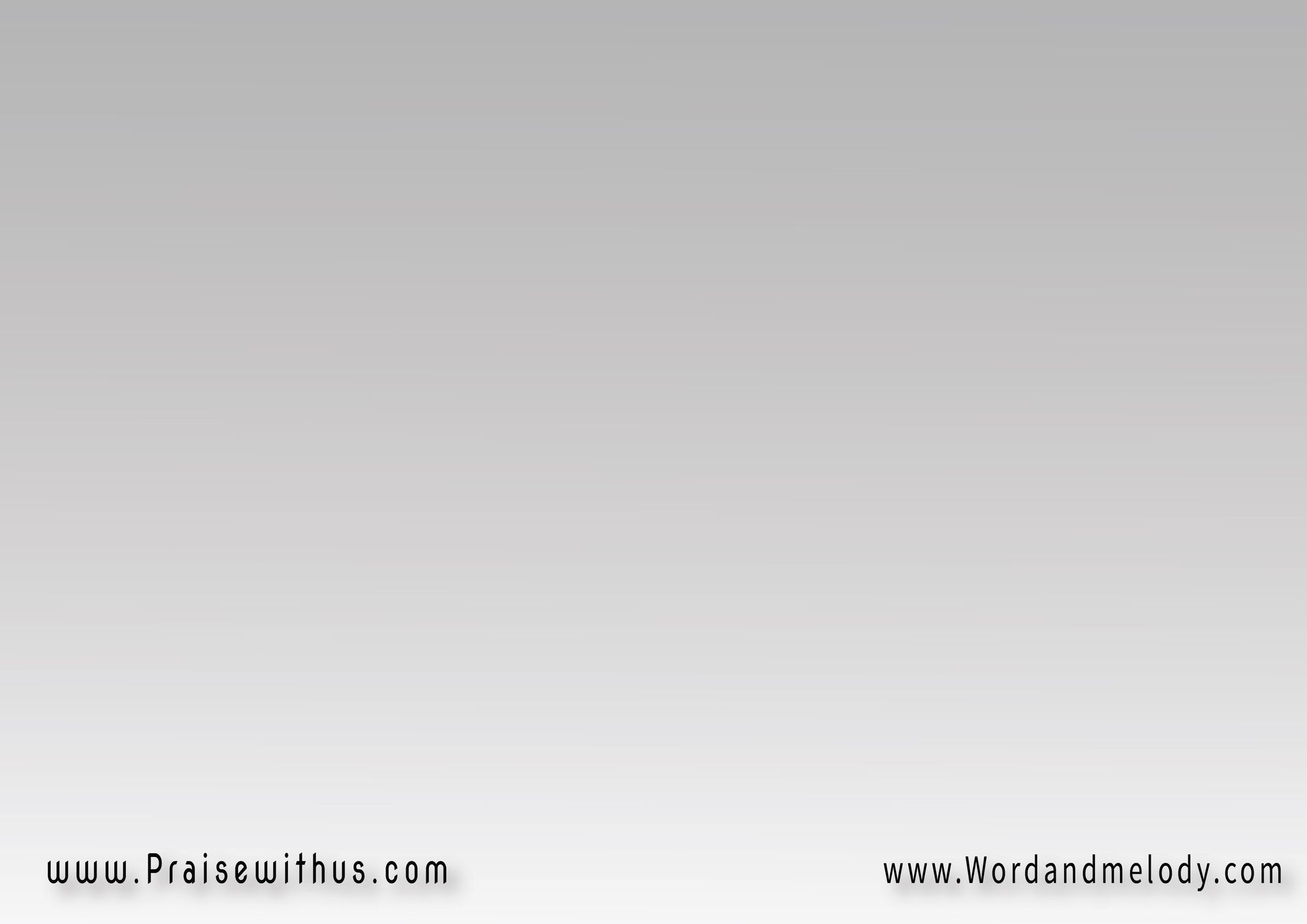 قال العدو:أتبع أدرك،أقسِّم غنيمـةًتشبعُ نفسي أجرد سيفي،فتُفنيهم يدي
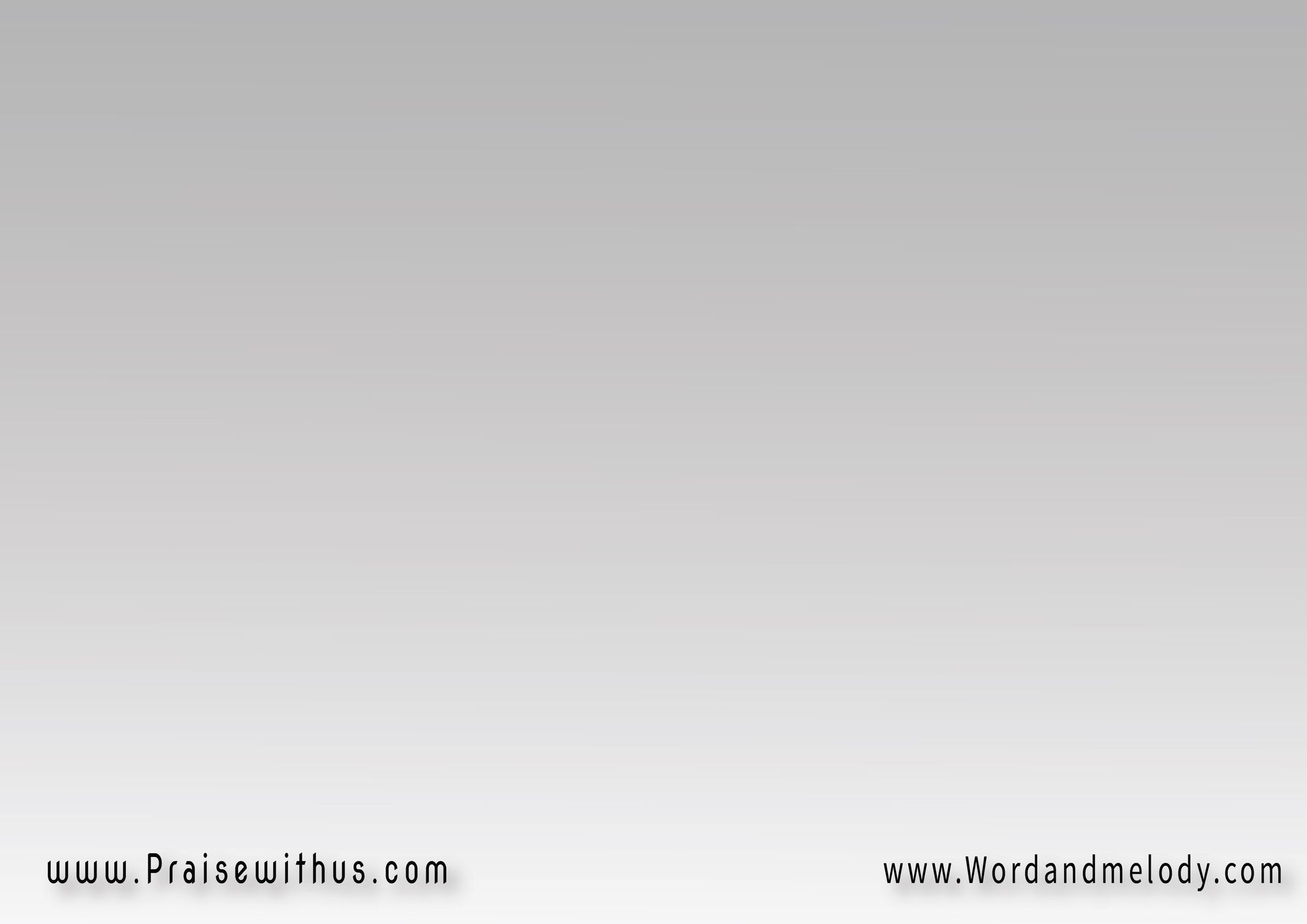 نفختَ بريحـــــك فغطـــــــاهُمُ البحرِ
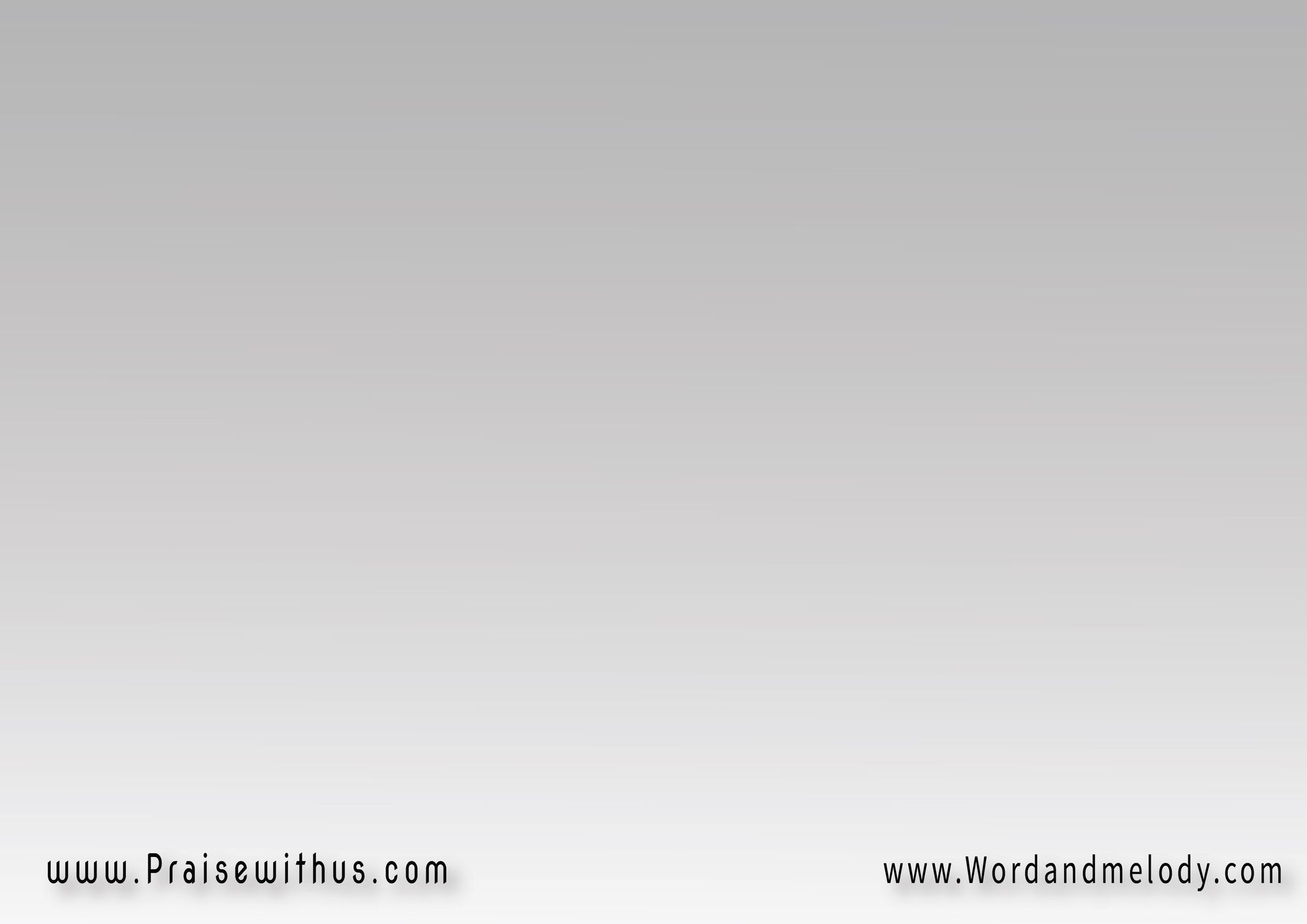 4- فغطاهمُ البحرِ،غاصوا كالرصاصِ،في مياهٍ غامرةٍ
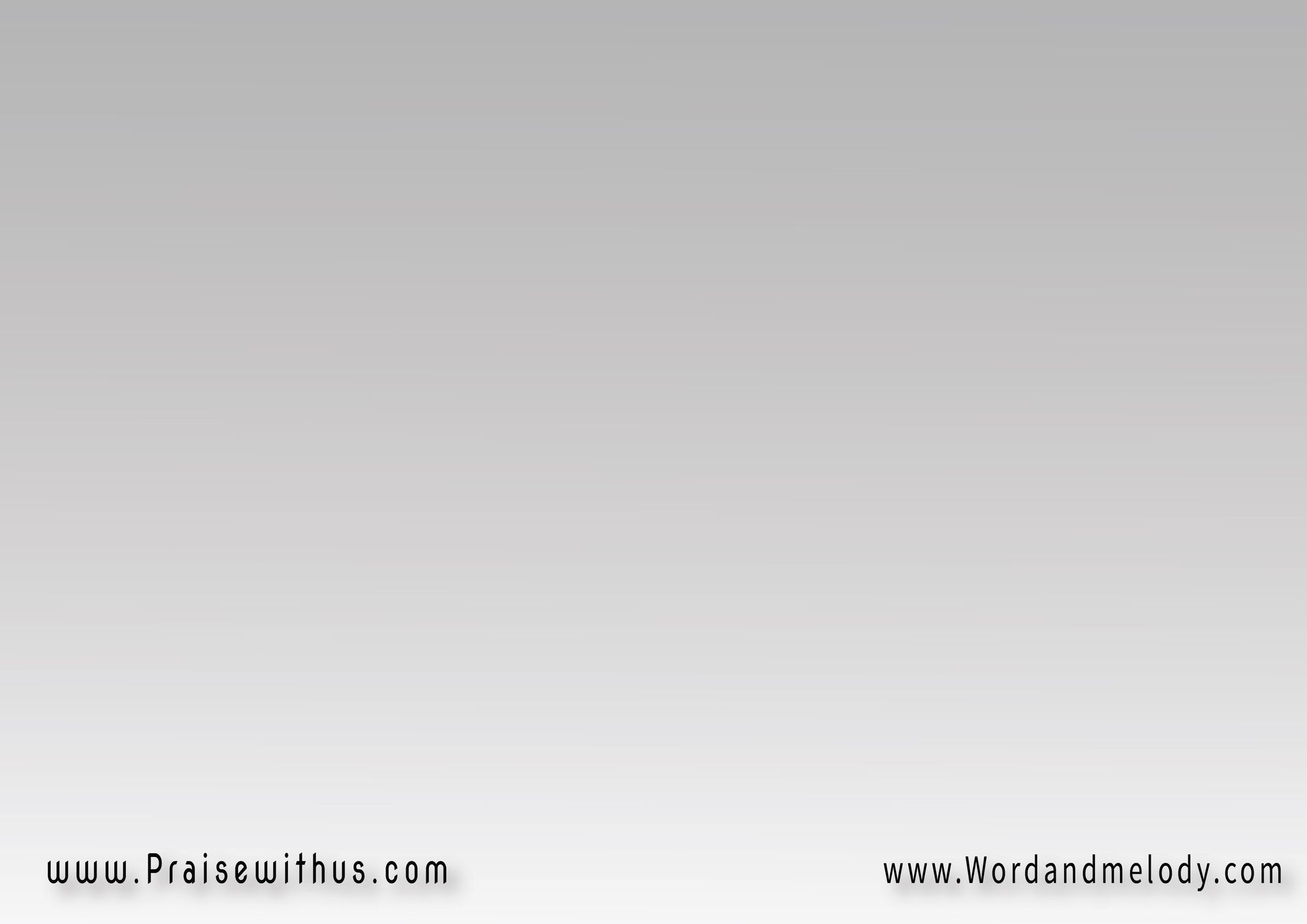 من مثلُك ياربُّ،بين الآلهةِ،ومن مثلك يارب
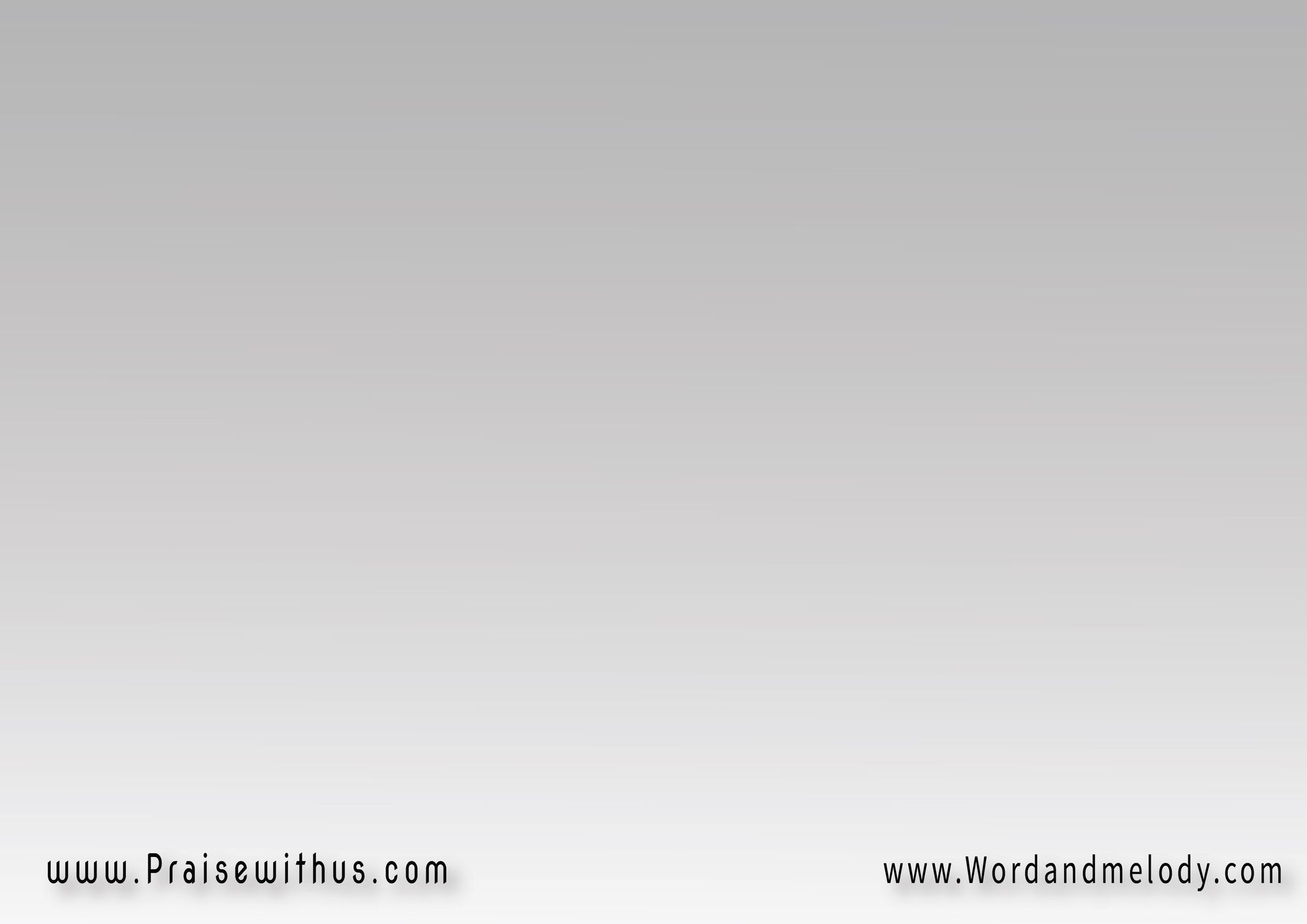 معتزاً في القداسةِ،مخوفاً بالتسابيحِ صانعاً عجائبَ،تمدُ يمينَك
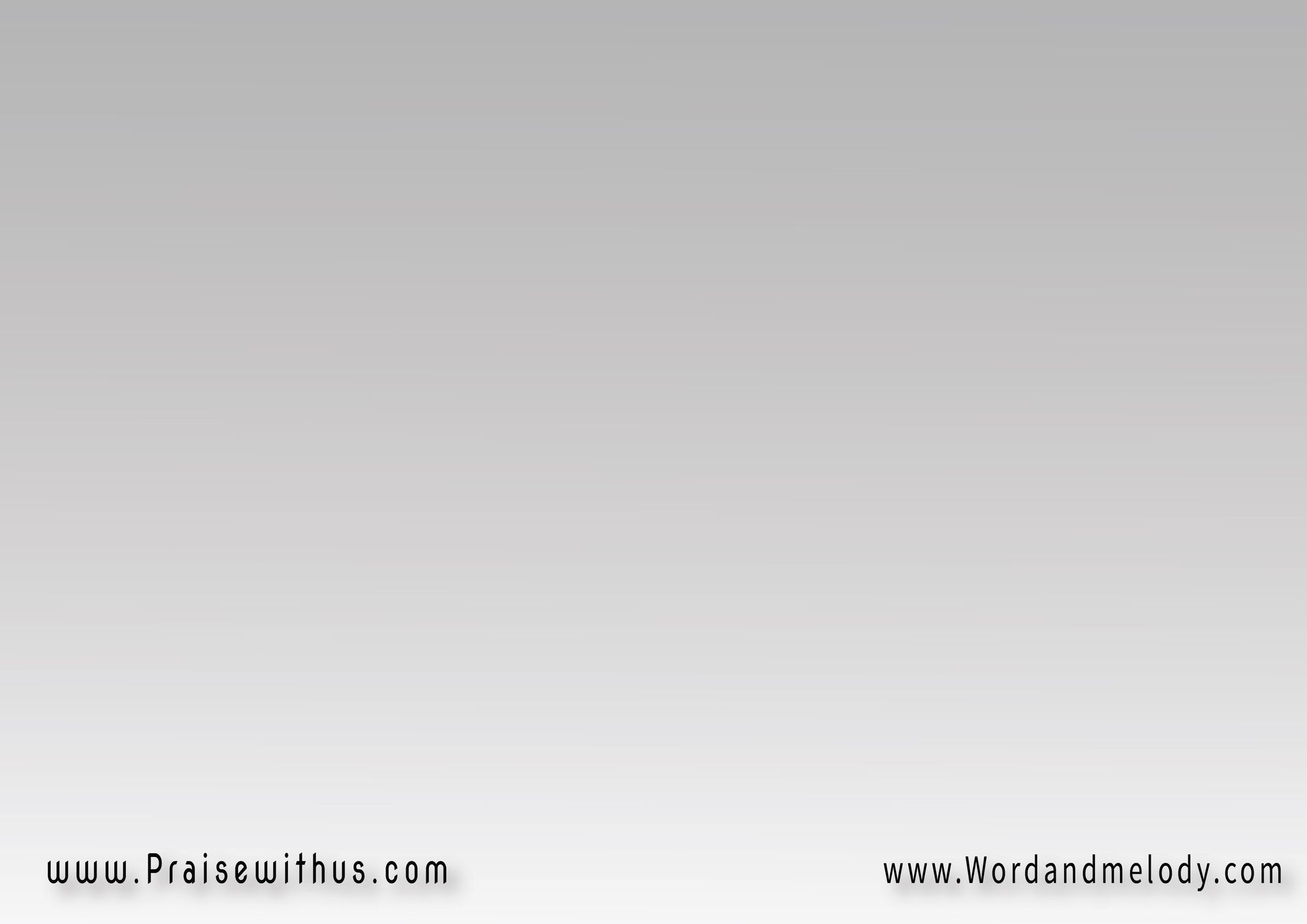 باقتدار،إيل شداي تبتلعـــــهُمُ الأرضُ
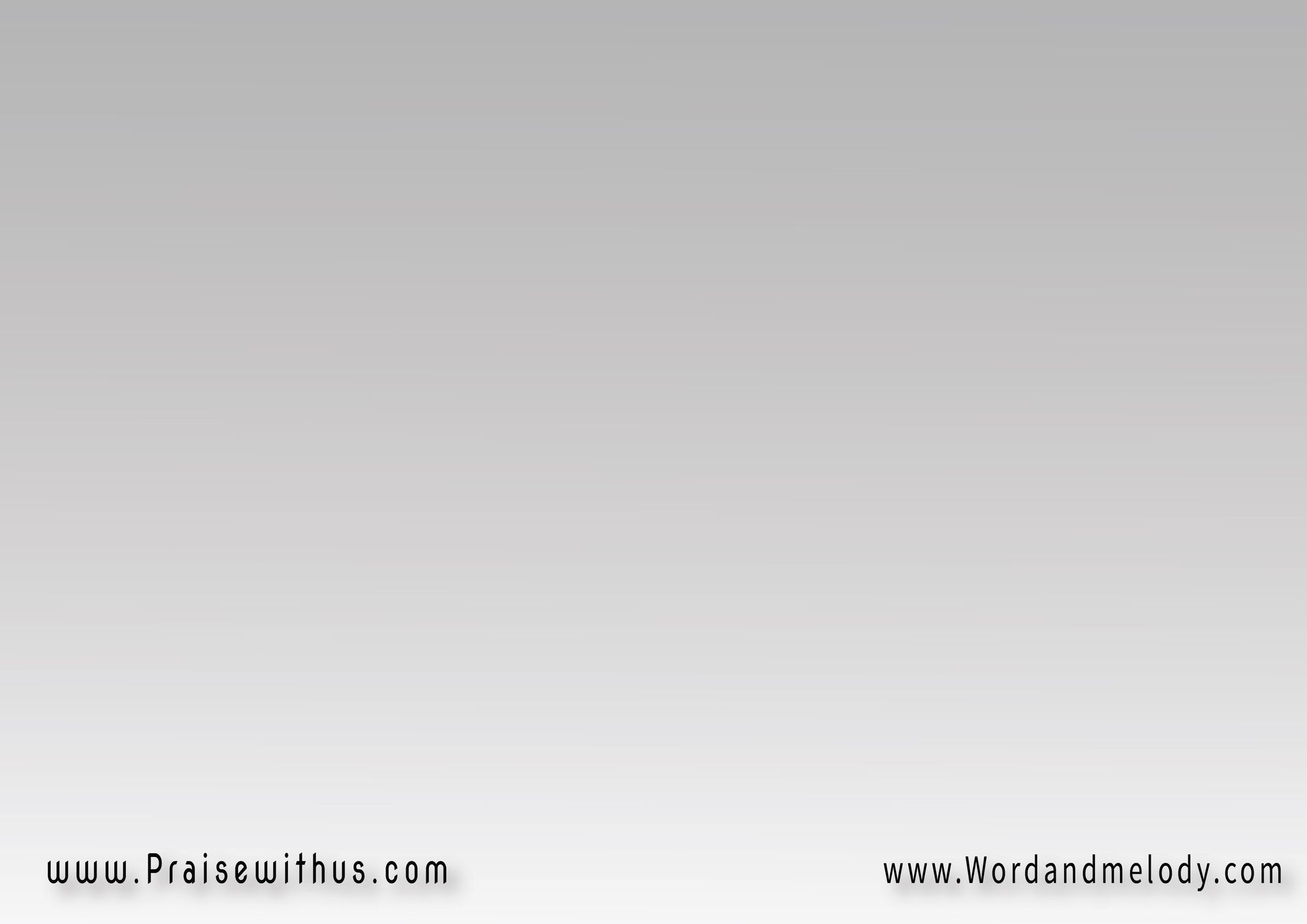 5- ترشدُ برأفتِك،الشعبَ الذي فديتَه،تهديهِ بقوتِك
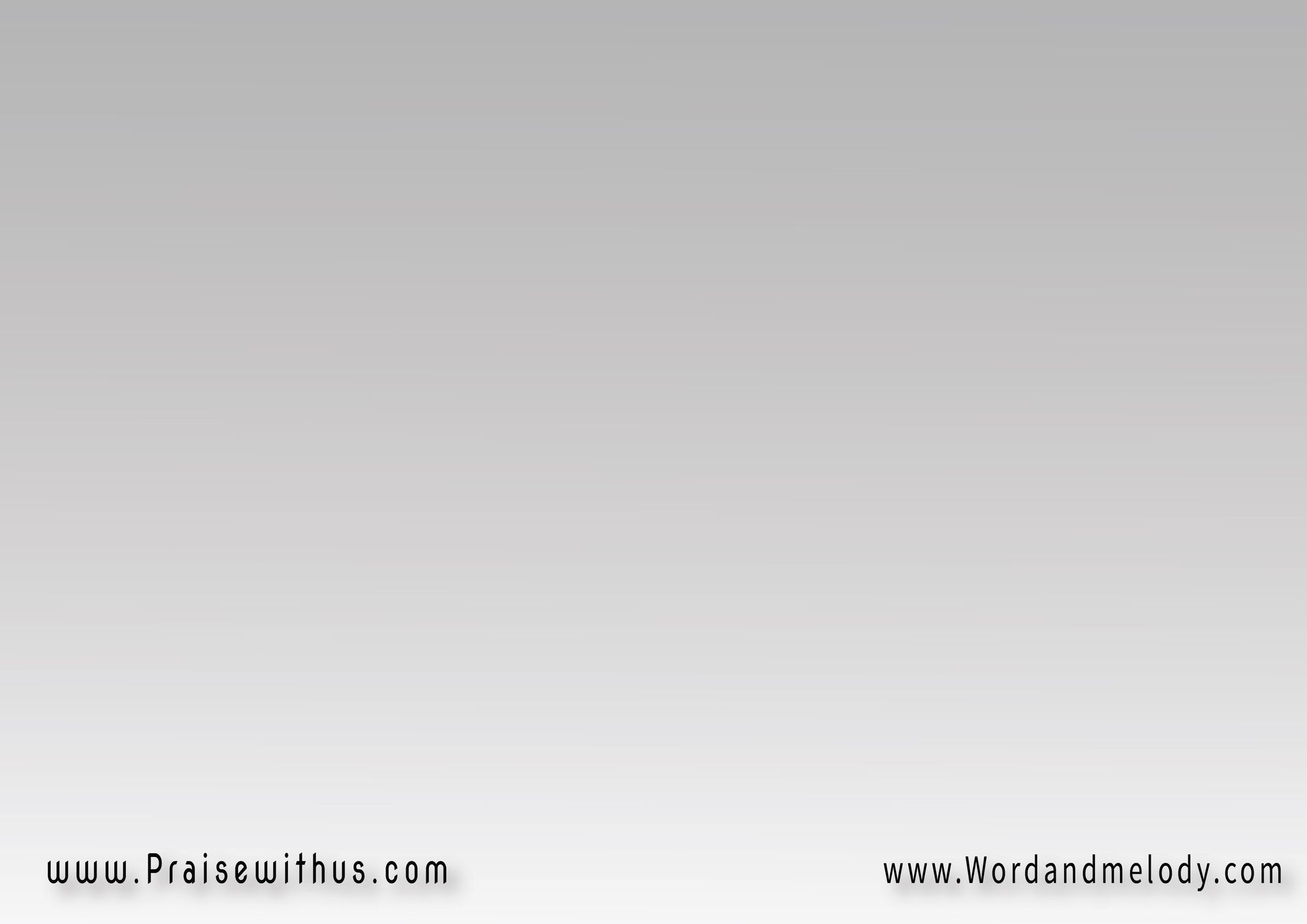 إلى مسكن قدسِك،يسمعُ الشعوبُ،فيرتعدونَ
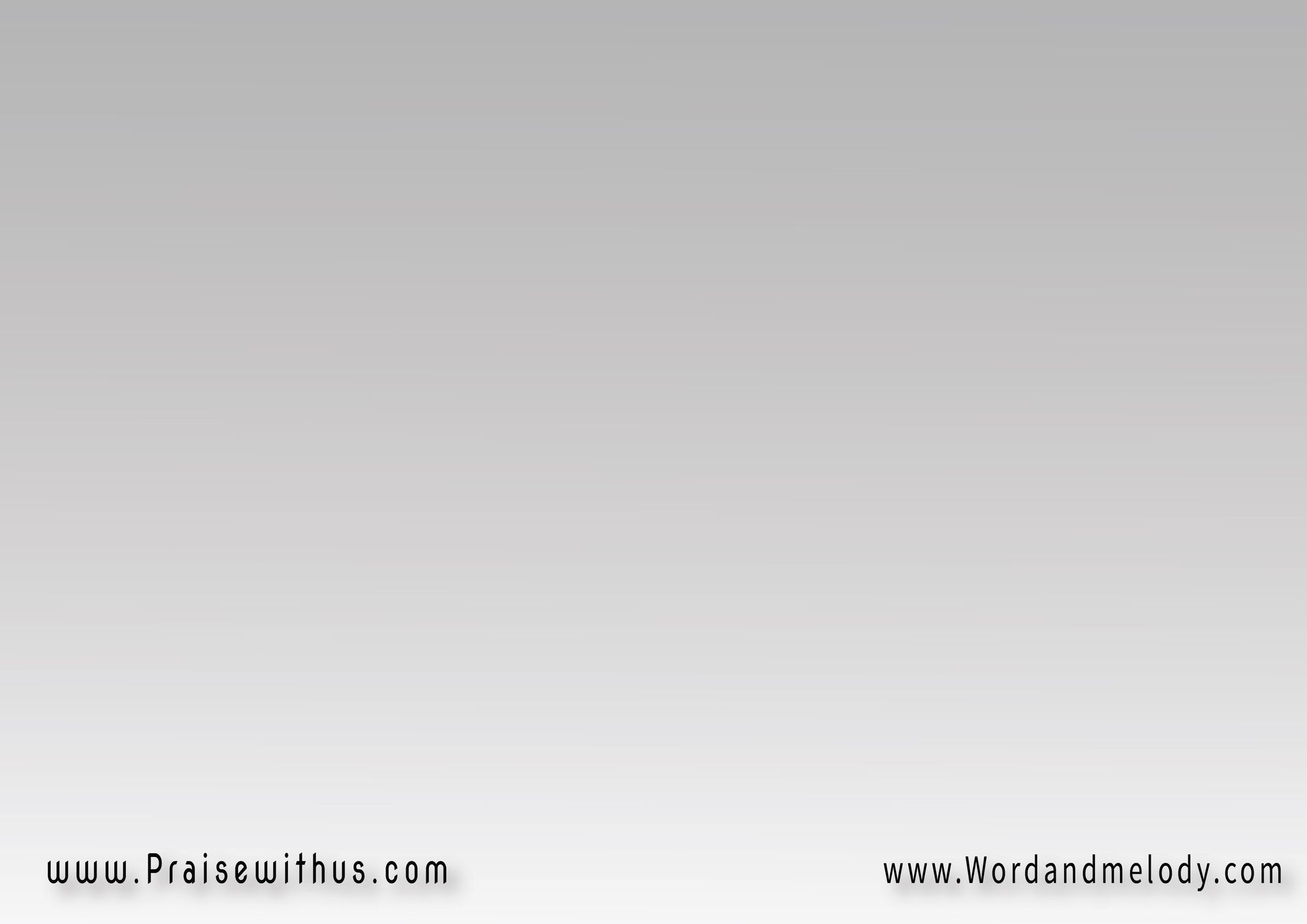 تأخذُ الرَعدةَ فلسطينَ،يندهشُ أمراء أدوم يرتجفُ عظماء موآب،ويذوبُ سكان كنعان
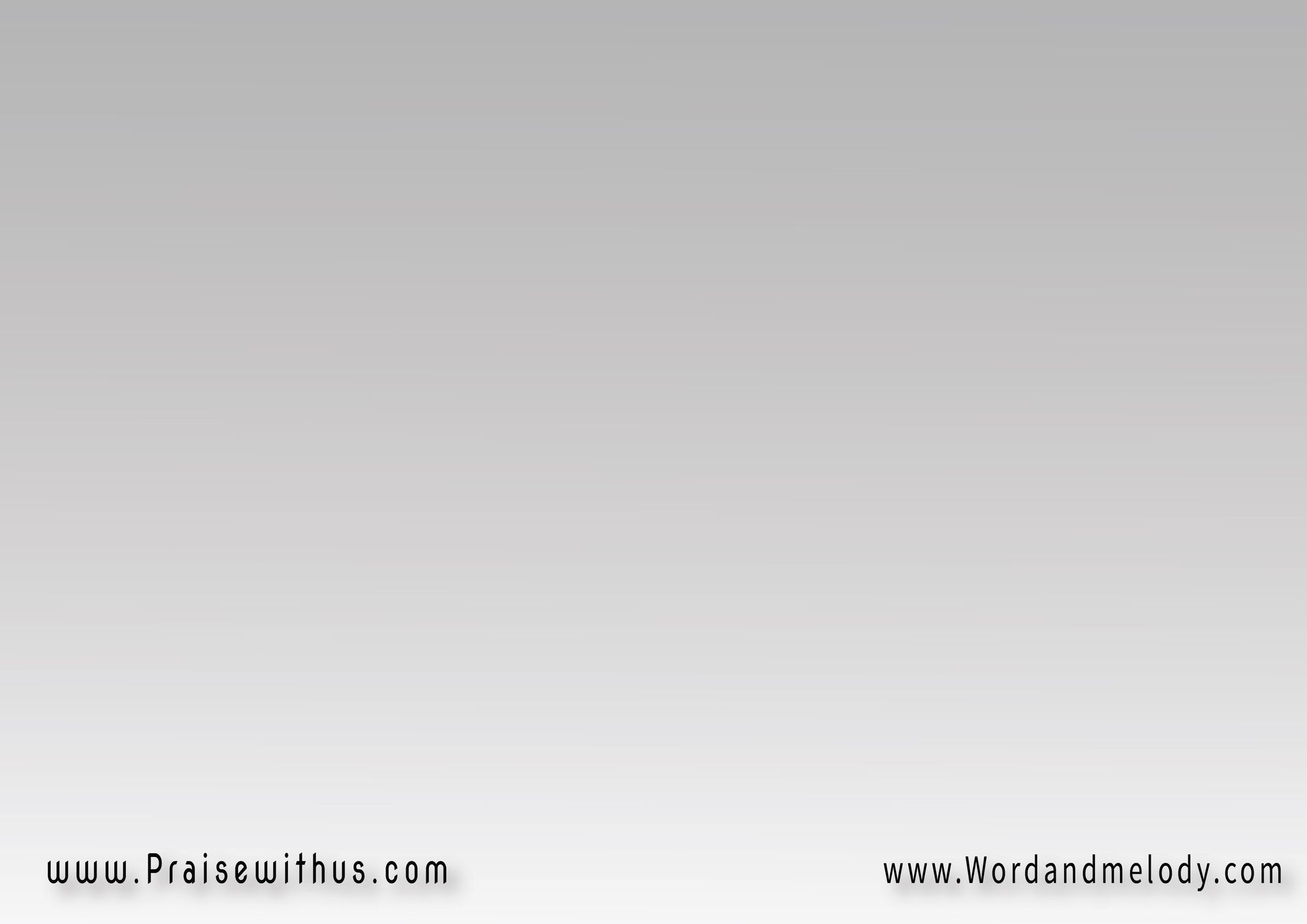 في ارتعاب وأهوال من وقــــع هيبتك
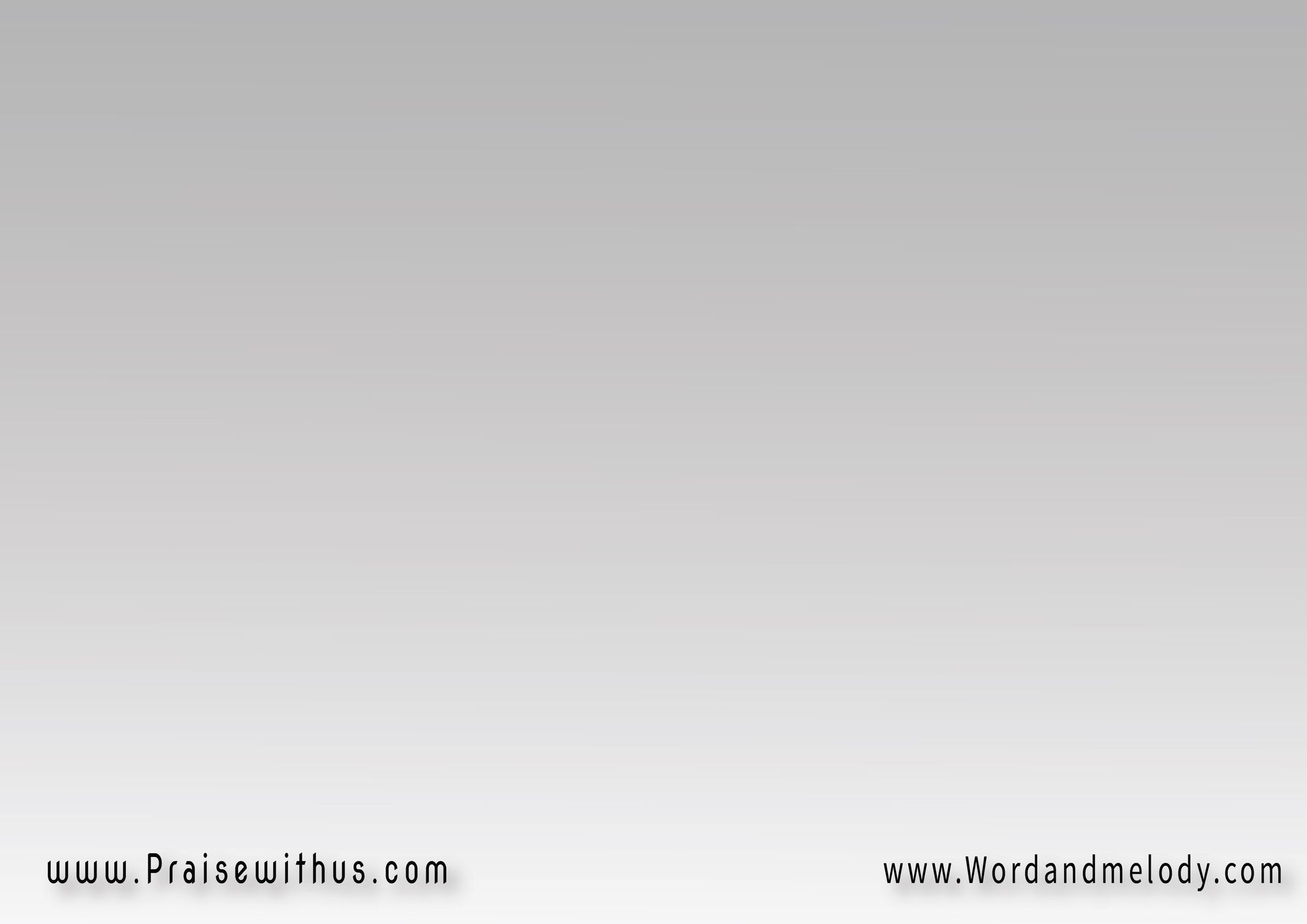 6- بعظمة ذراعِك،يصمتون كالحجر،حتى يعبرَ شعبُك يارب
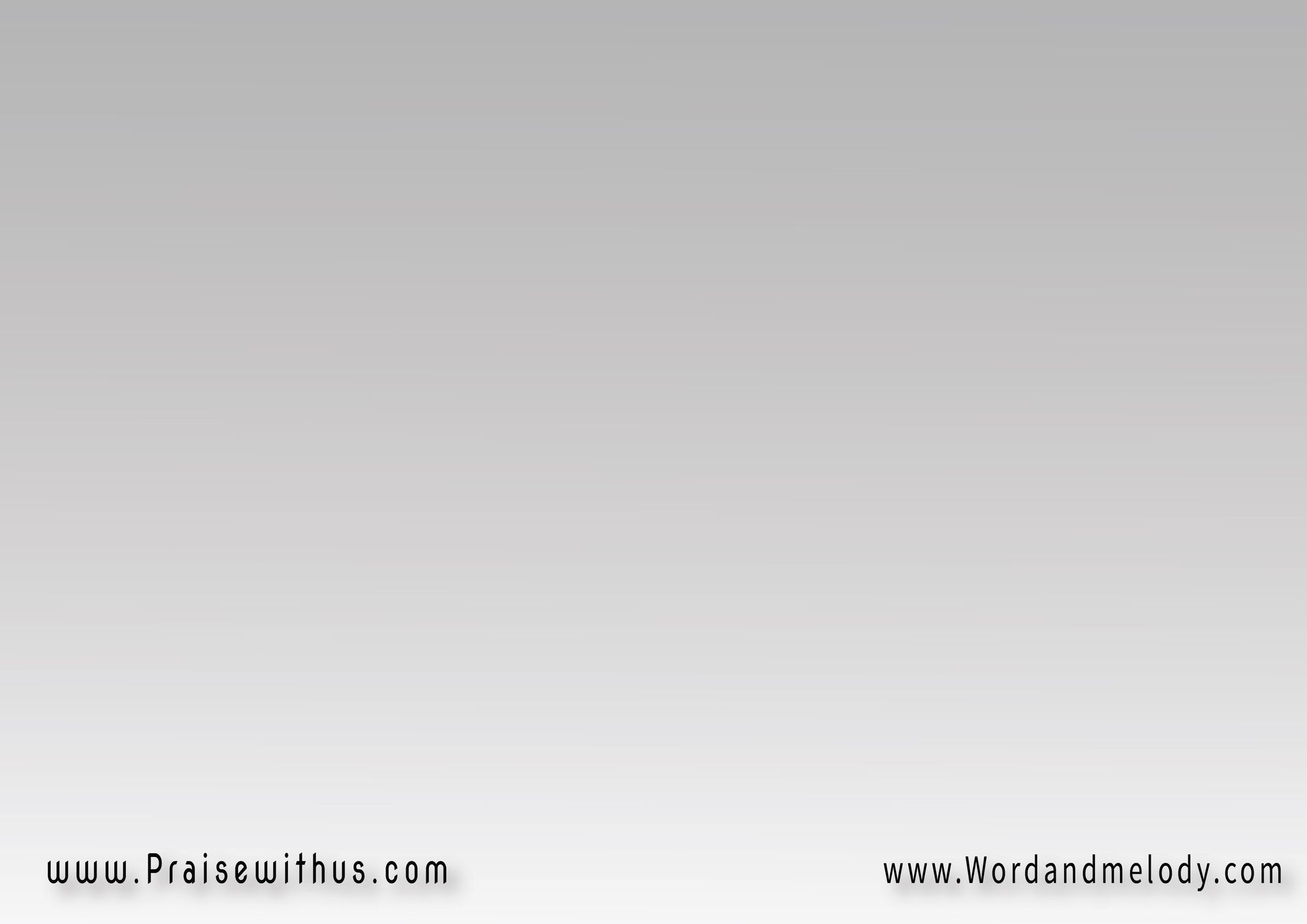 حتى يعبُرَ الشعبُ،الذي اقتنيتَه،تجيءُ بهم وتغرسُهم
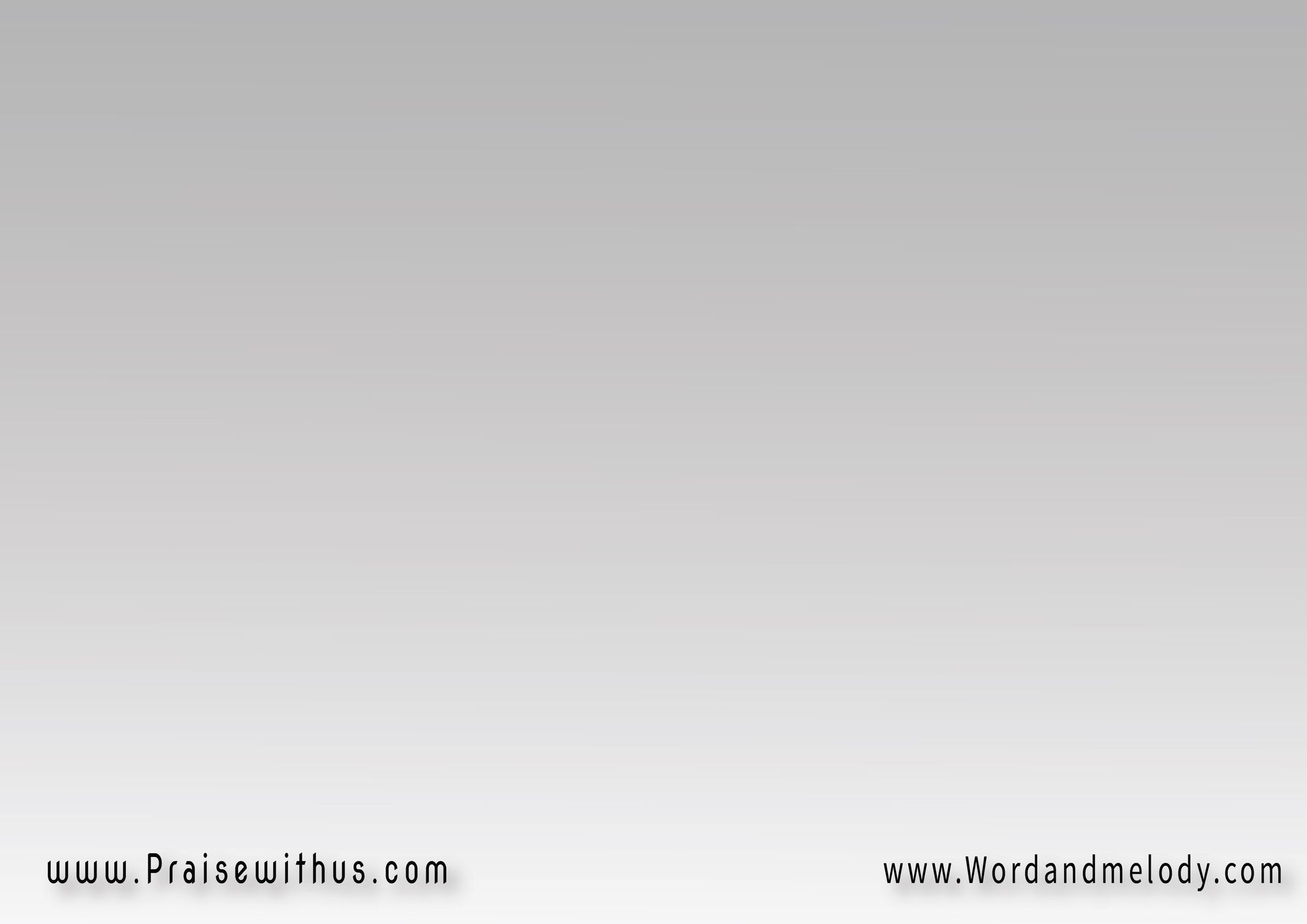 في جبلِ ميراثك،في موضعٍ أقمتَه ياربُ لسكنك،المقدسِ الذي هيأَتْه
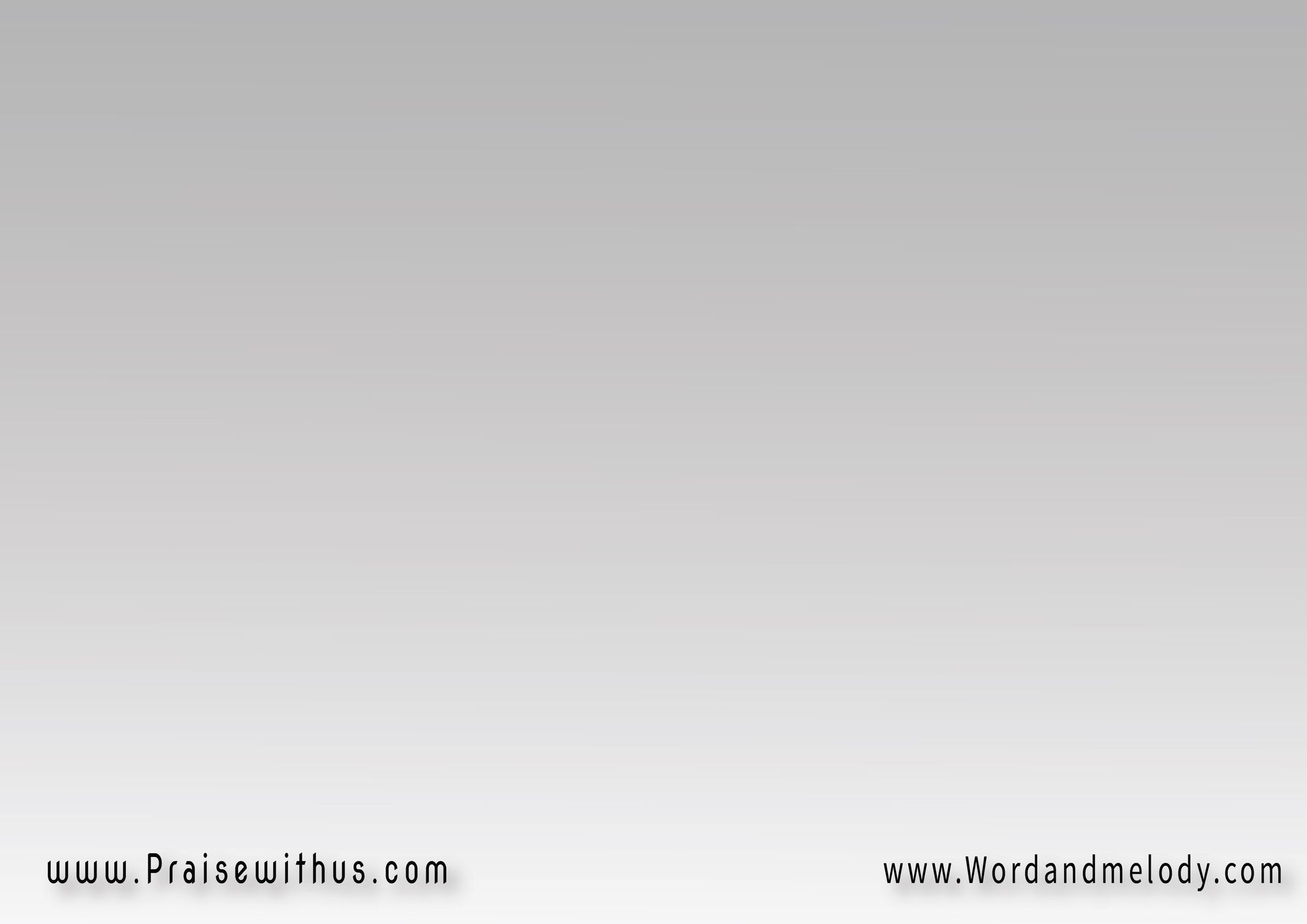 يداكَ يــــــــــــاربُّ يهوه يملك إلى الأبدِ
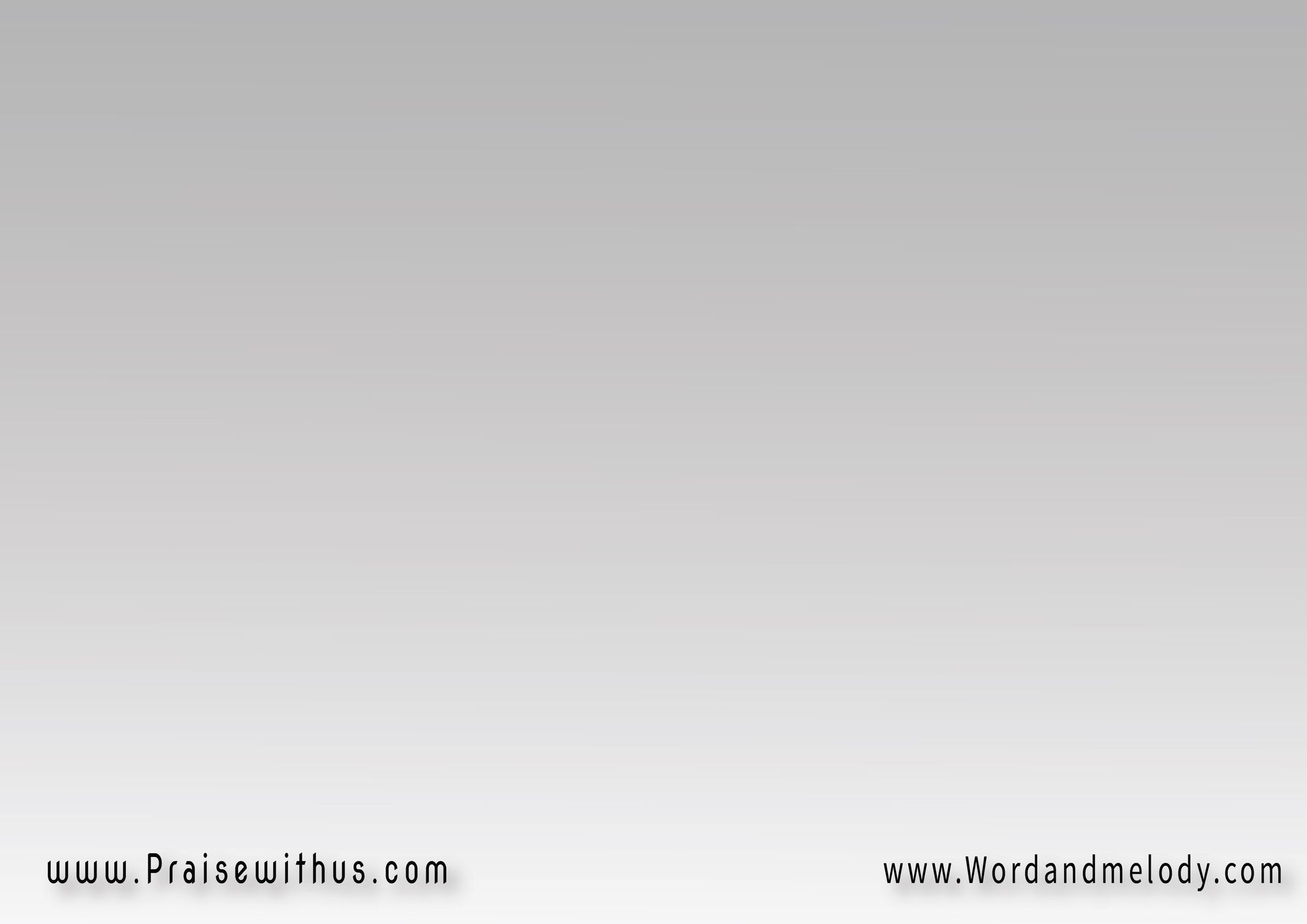 7- هللويا سبحوا،الله في قدسه،سبحوه في فلك قوته
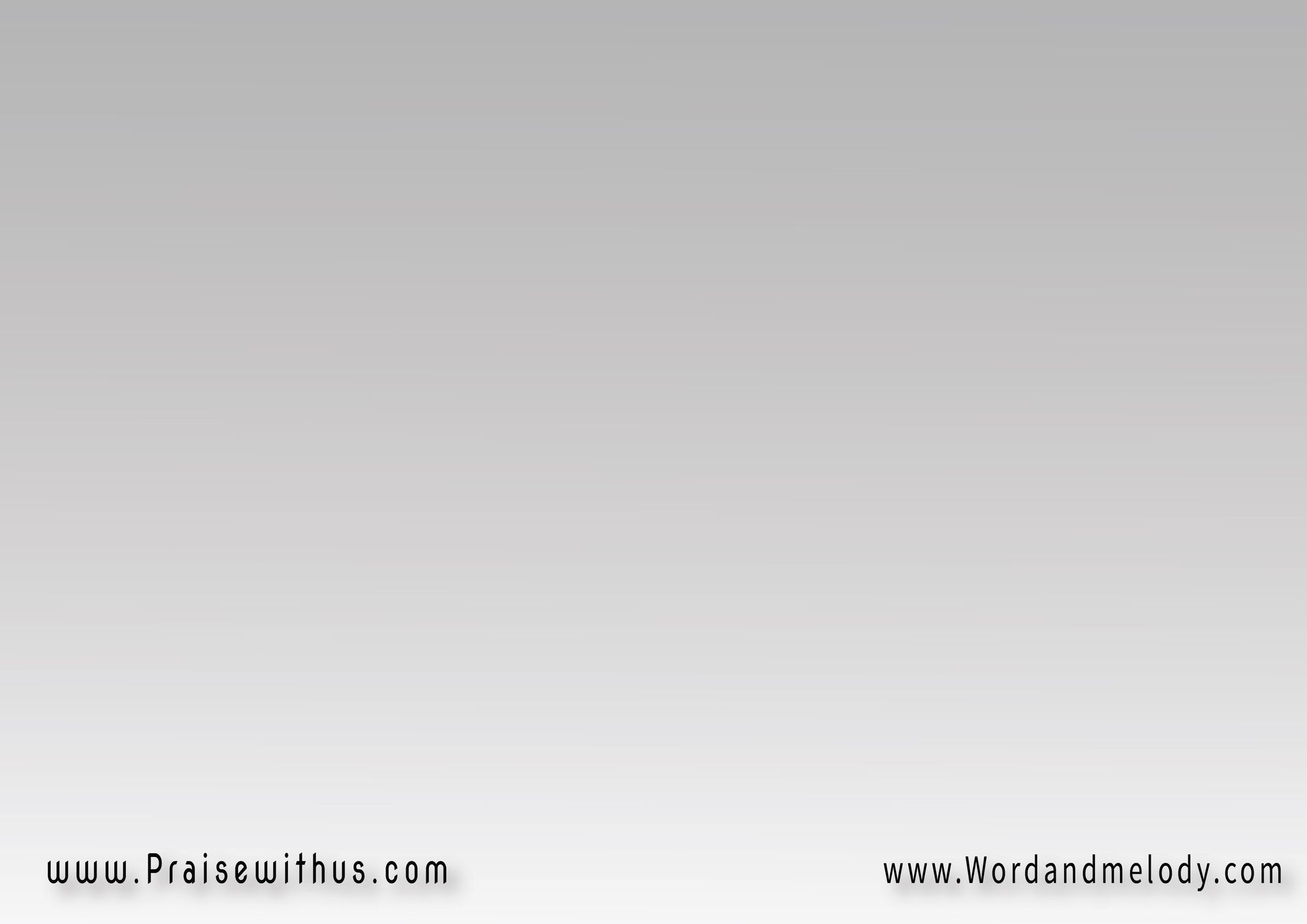 على قواته سبحوه،حسب كثرة عظمته،سبحوه بصوت الصور
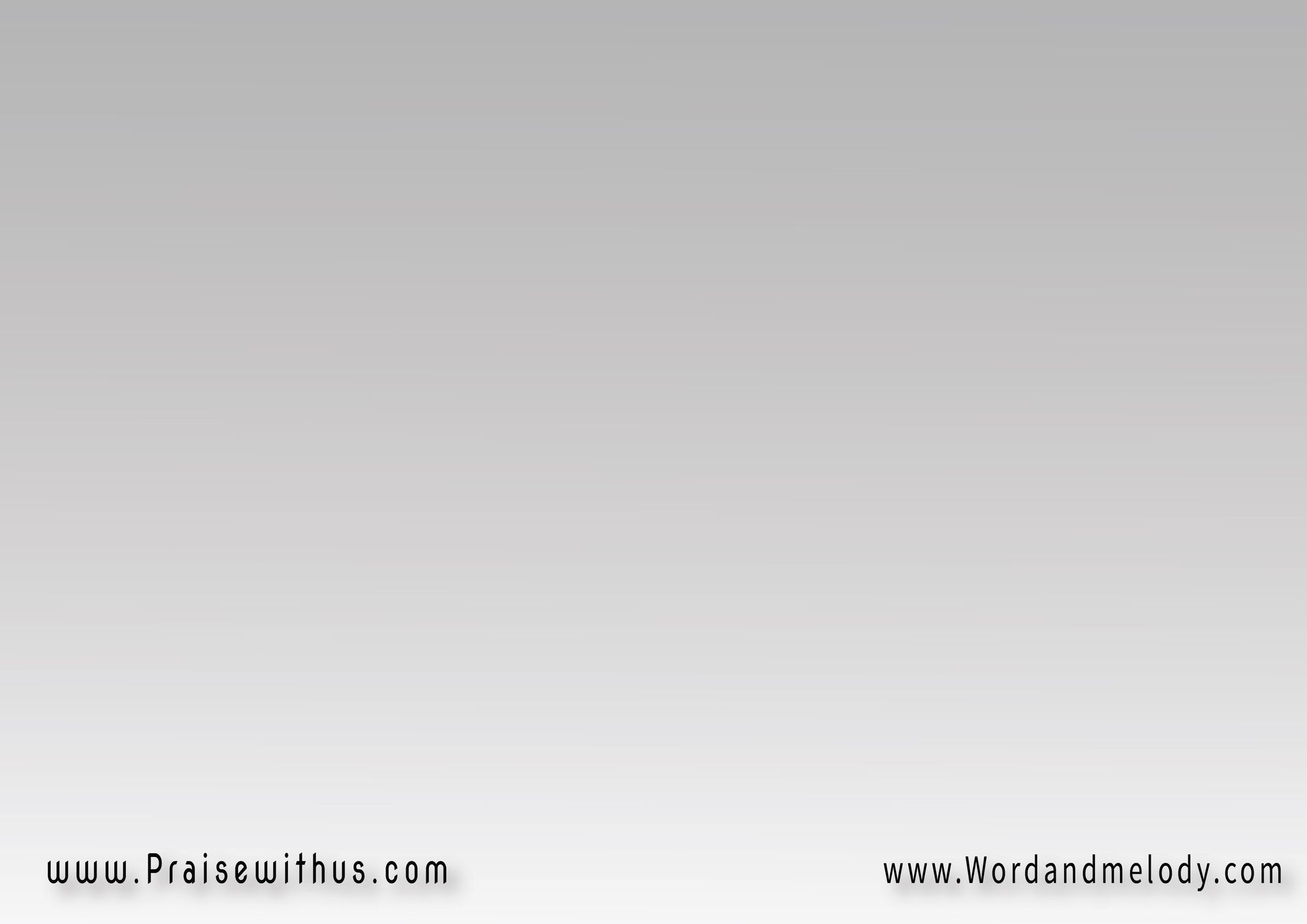 برباب وعــــود،بدفٍ وبرقصٍ بأوتار ومزمارٍ،وبصنوج التصويت
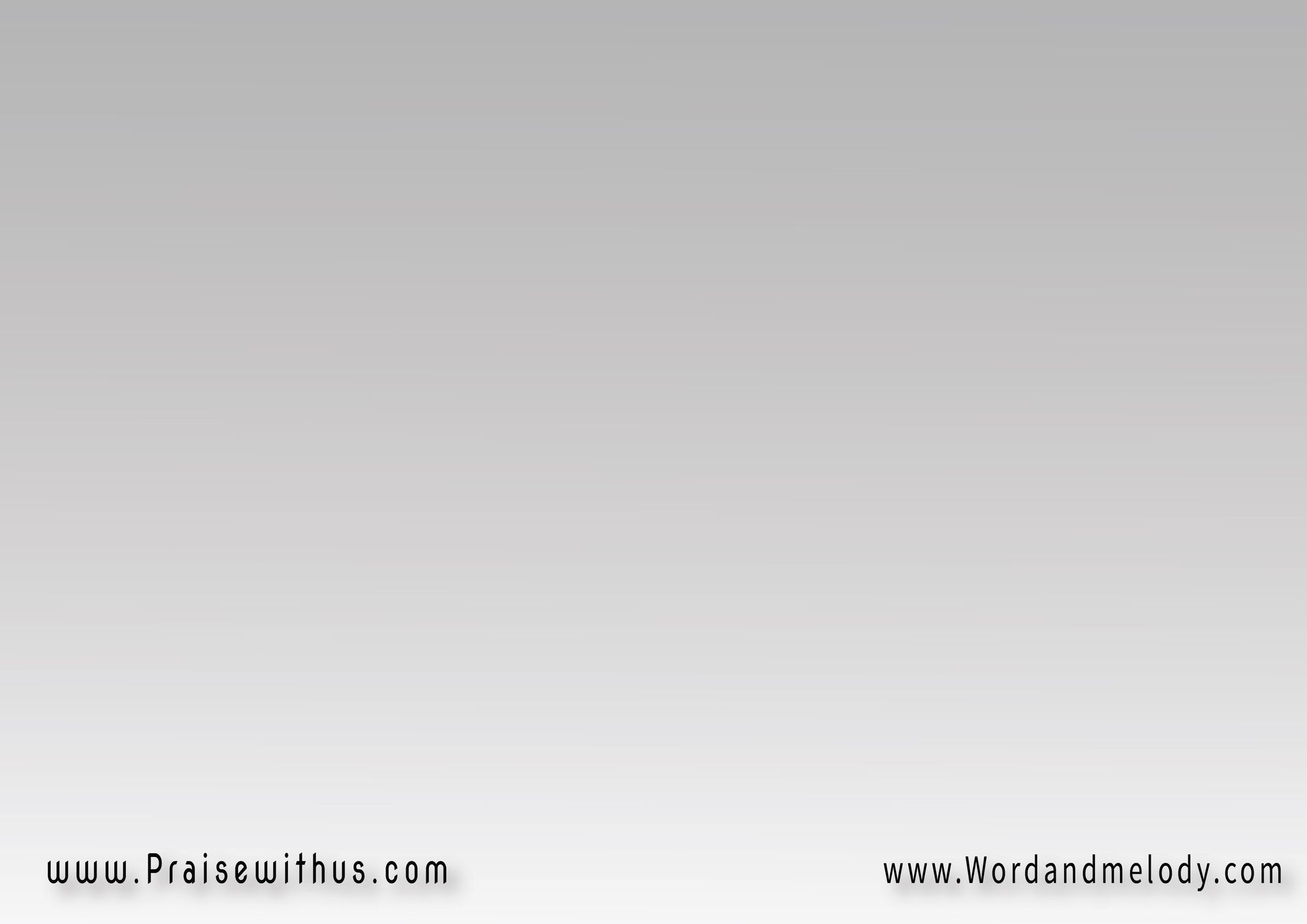 والهتاف هللويــــا كلُّ نسمة تسبح ياه
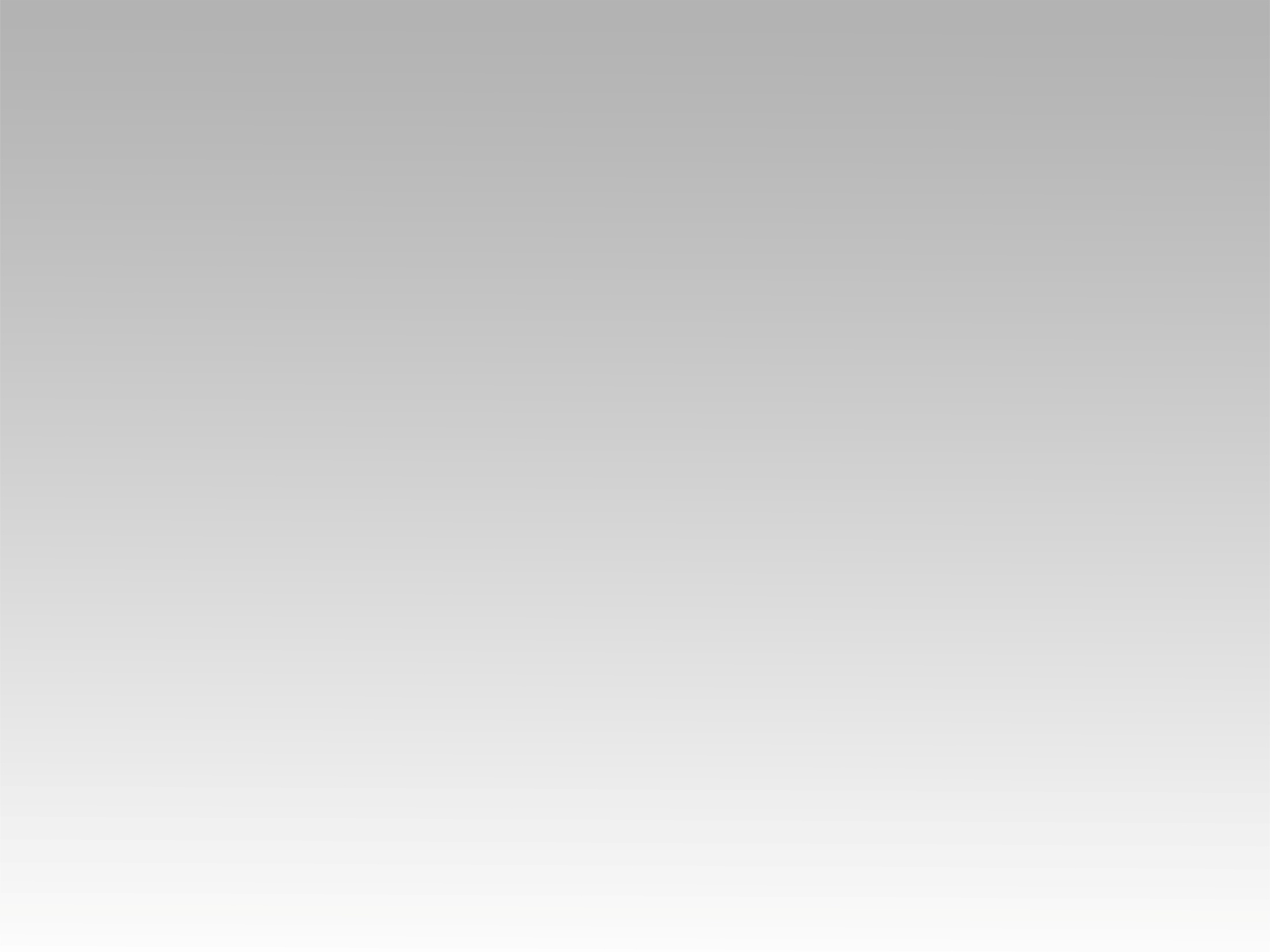 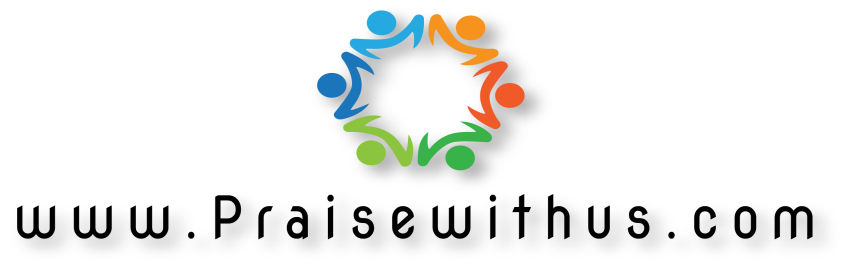